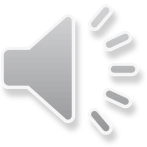 KHỞI ĐỘNG
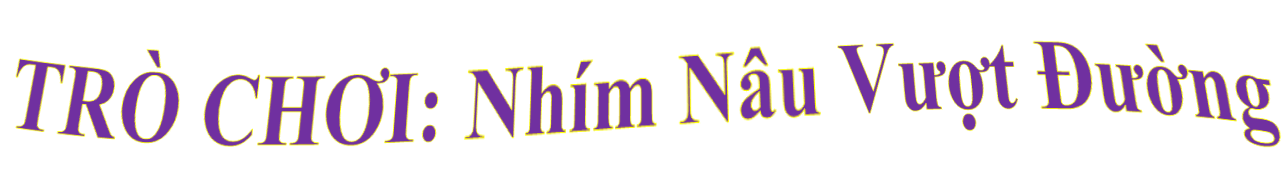 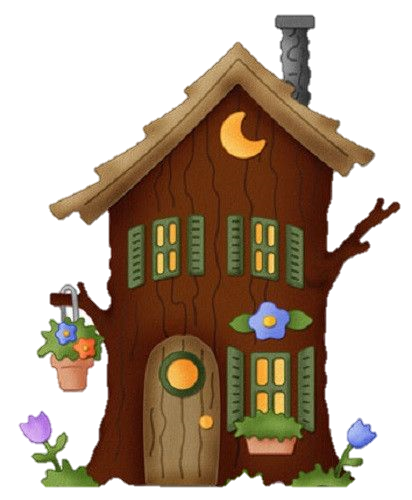 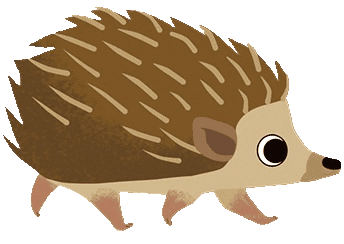 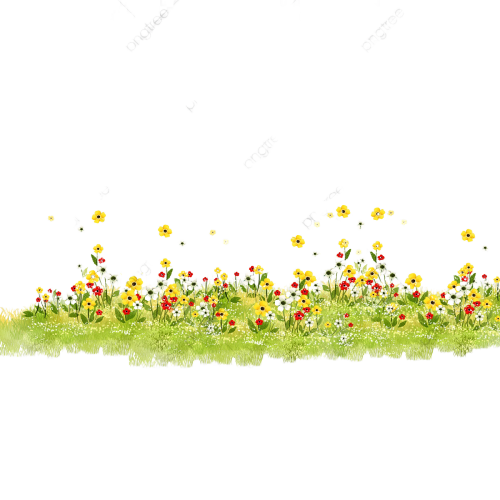 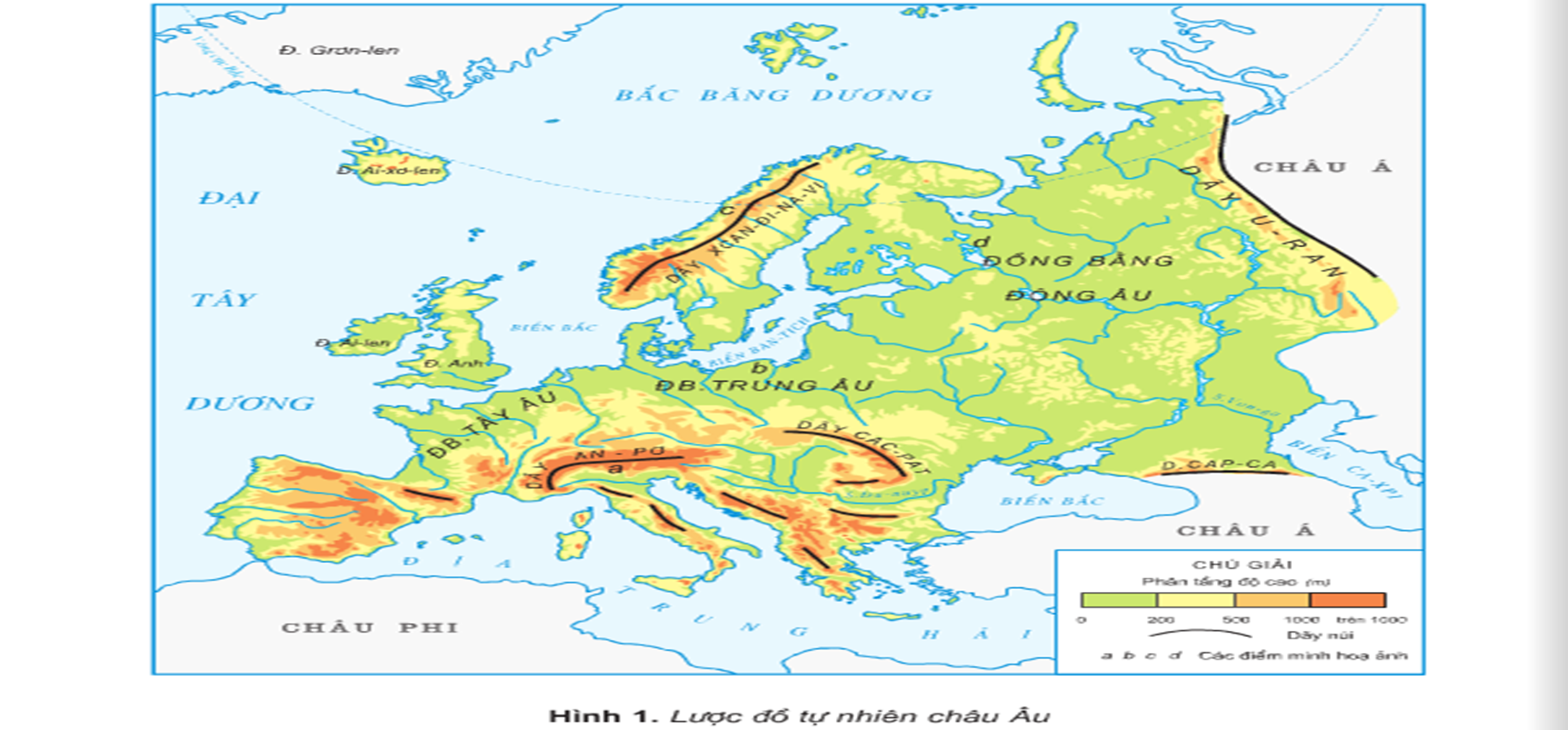 Nêu vị trí, giới hạn của Châu Âu?
Châu Âu nằm ở phía tây Châu Á, có ba phía giáp biển và đại dương.
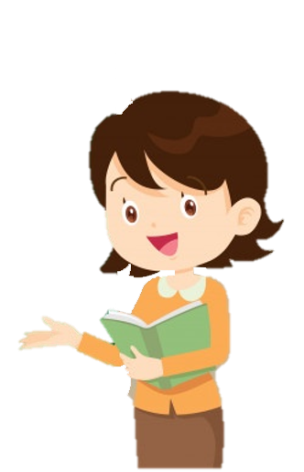 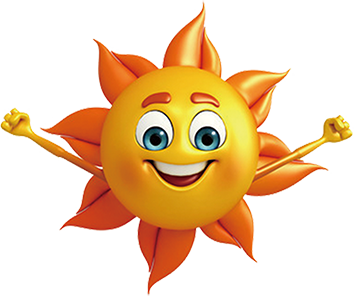 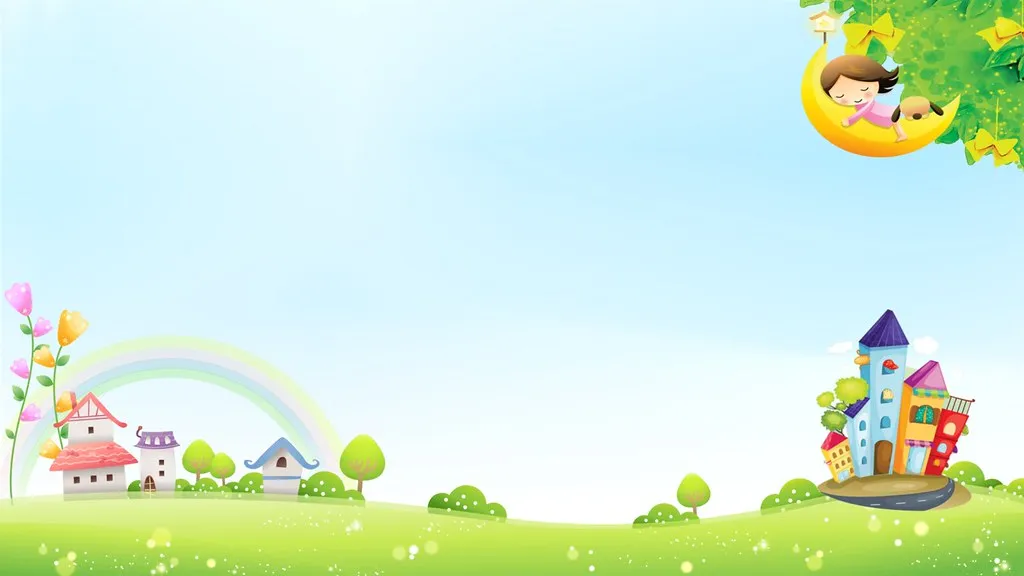 Thứ tư, ngày 28 tháng 2 năm 2024
Địa lí
Bài 21: Một số nước Châu Âu
Lược đồ Một số nước châu Âu
1. Liên Bang Nga
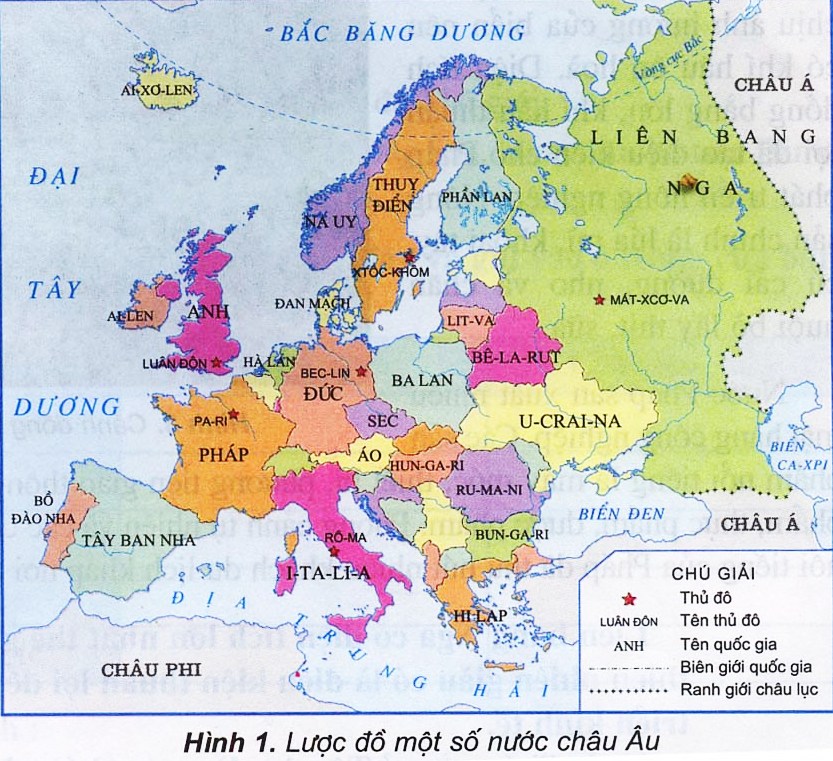 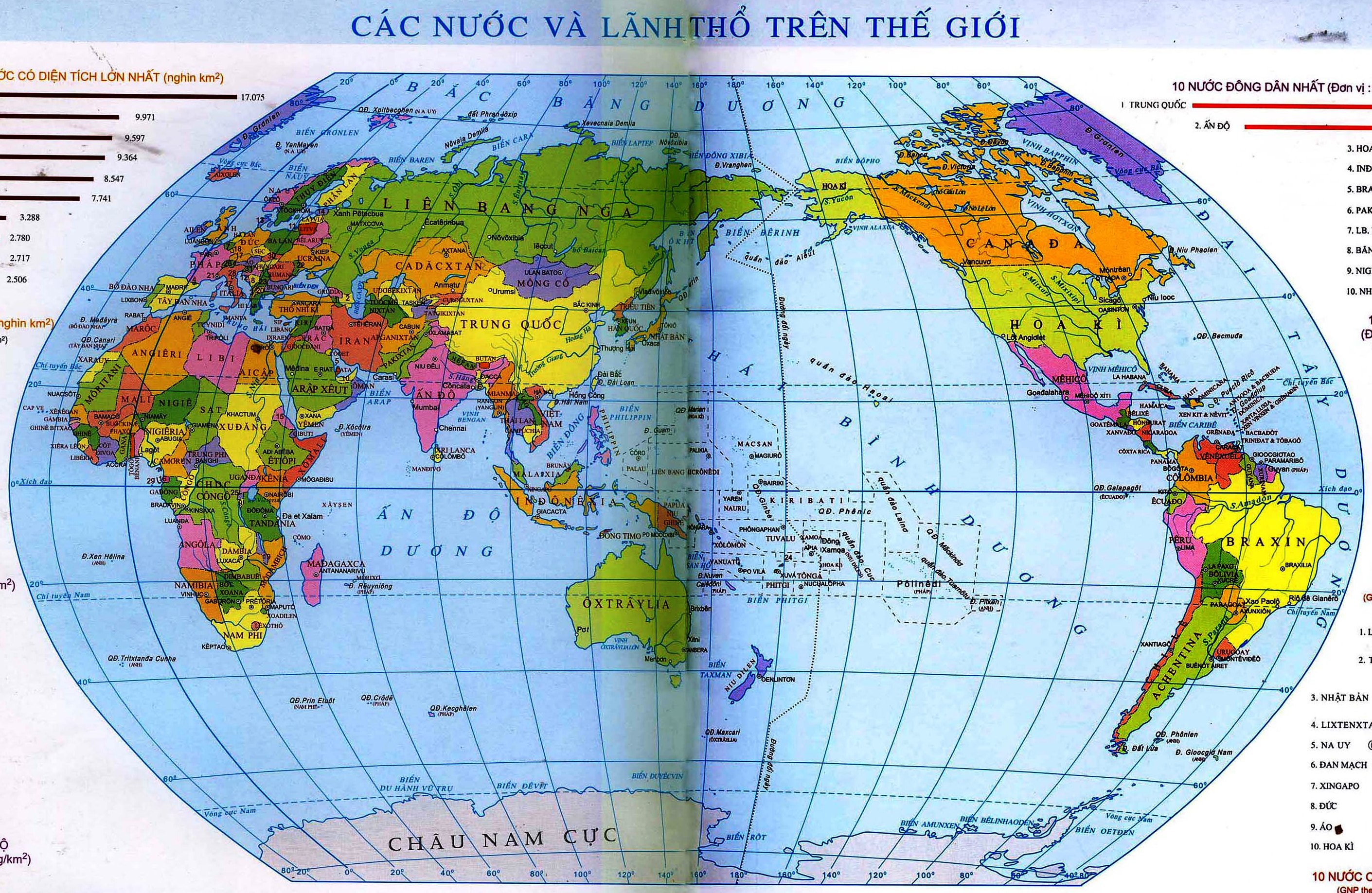 Vị trí của Liên Bang Nga có gì đặc biệt?
`
.
Lãnh thổ của Nga vừa ở Châu Âu, vừa ở Châu Á.
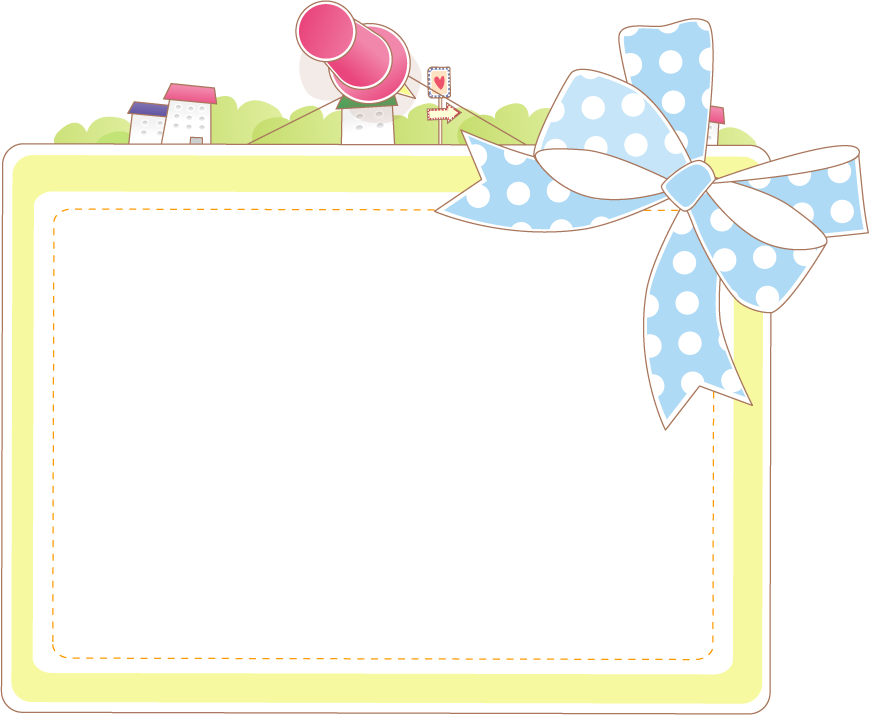 HOẠT ĐỘNG CÁ NHÂN
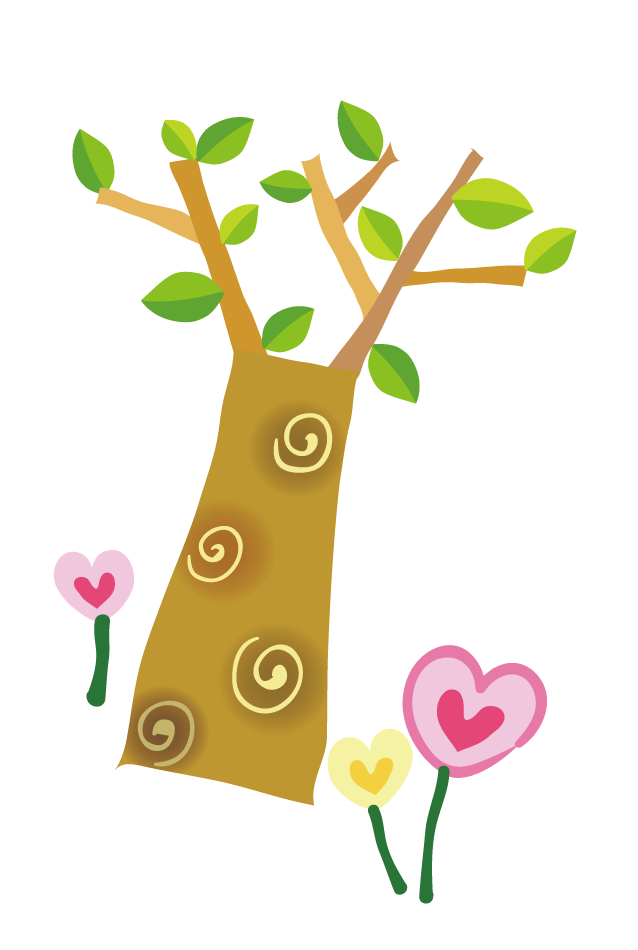 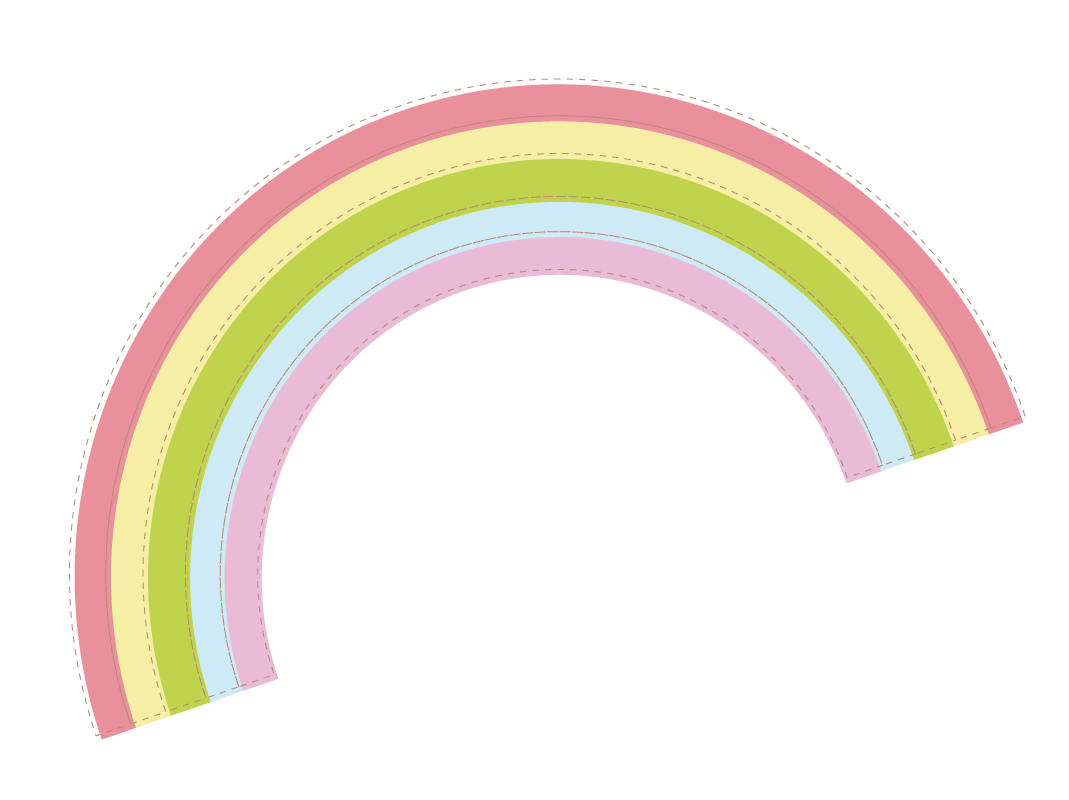 BÀI TẬP
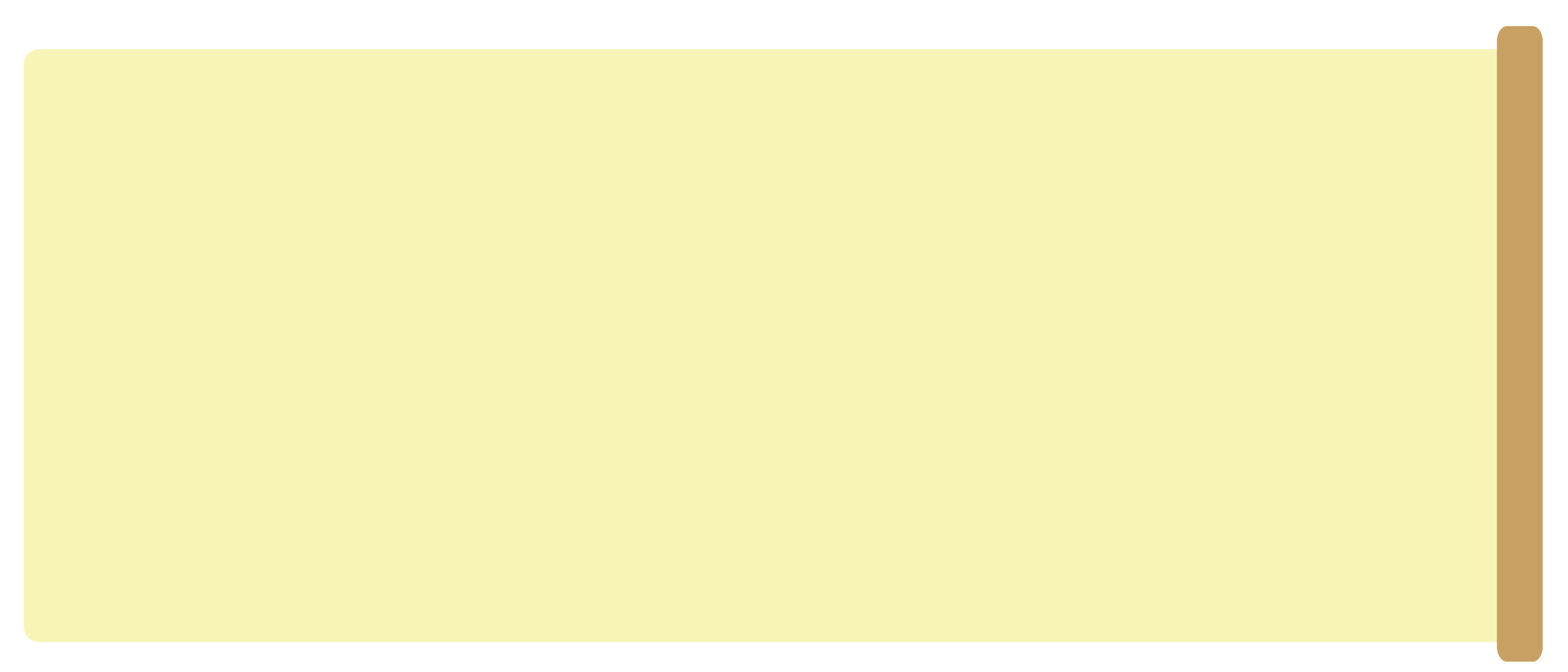 Nằm ở Đông Âu và Bắc Á
Lớn nhất thế giới, 17 triệu km2
144,1 triệu ng­ười ( năm 2004)
Phần lãnh thổ Liên Bang Nga ở Châu Á có khí hậu khắc nhiệt.
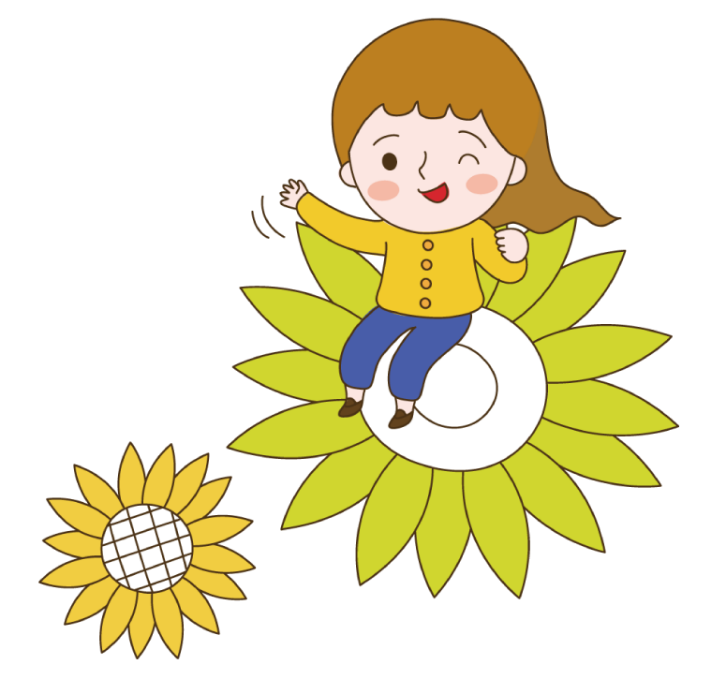 Rừng tai- ga, dầu mỏ, khí tự nhiên, than đá, quặng sắt
Máy móc, thiết bị, ph­ương tiện giao thông
Lúa mì, ngô, khoai tây, lợn, bò, gia cầm
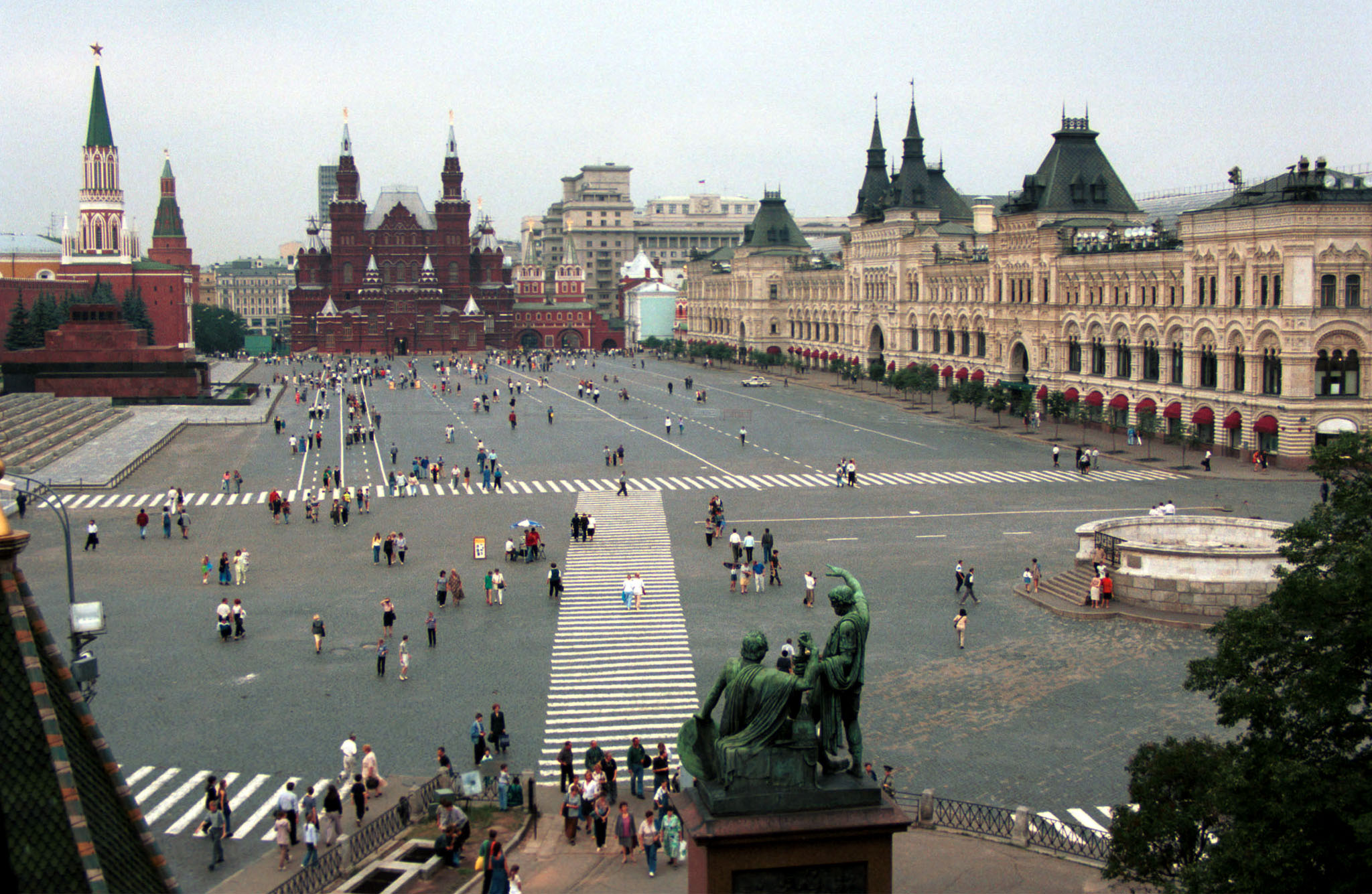 TRUNG TÂM THỦ ĐÔ MÁT-XCƠ-VA
Cung điện Krem-lin
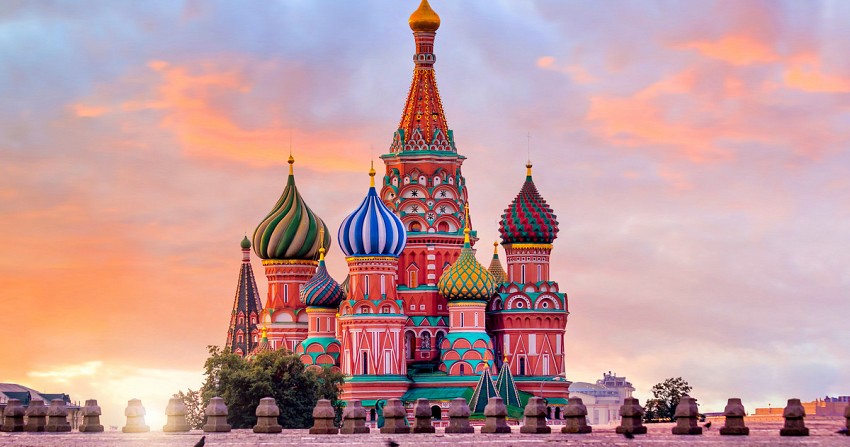 Quảng trường đỏ với nét đẹp vừa hiện đại vừa uy nghi.
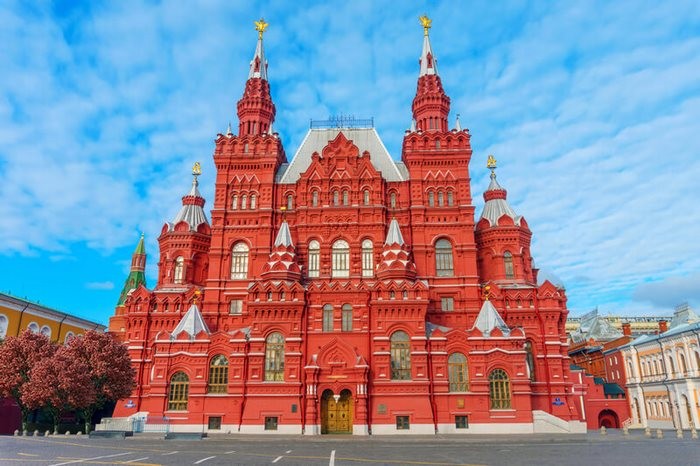 Cung điện mùa đông
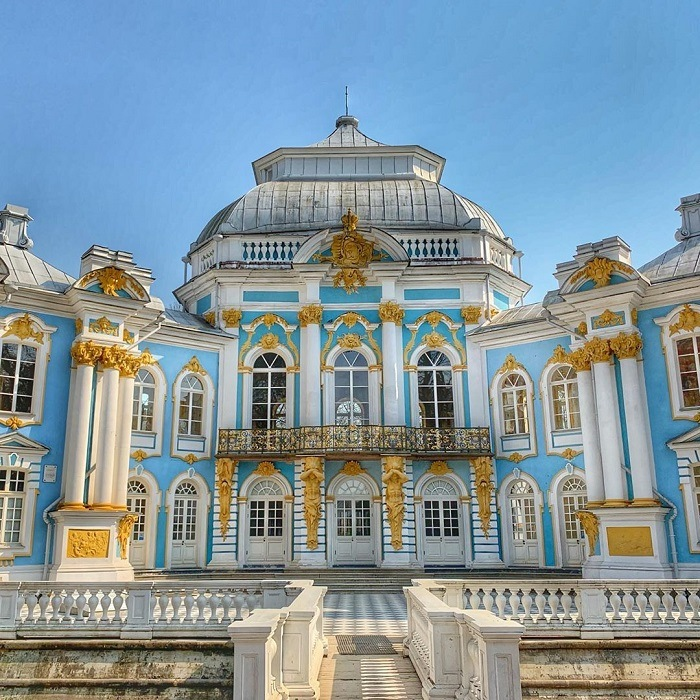 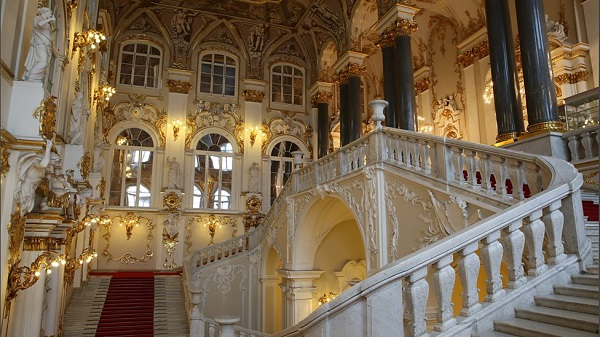 Rừng Tai - ga
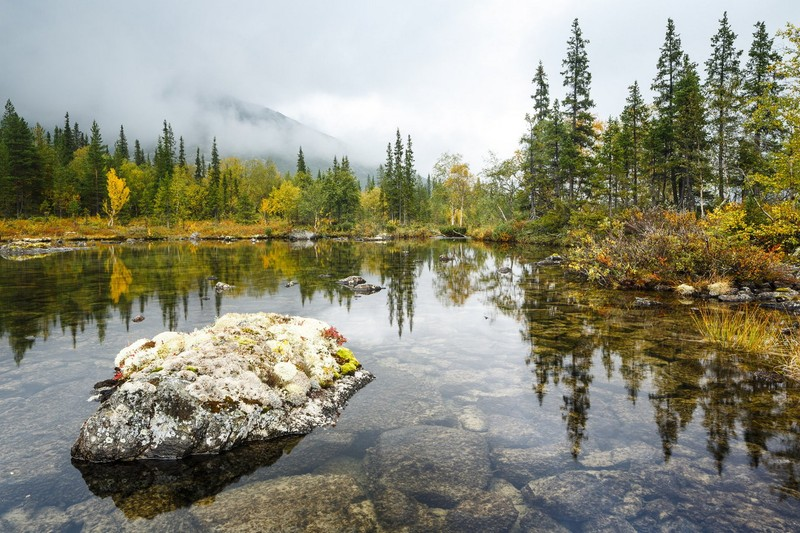 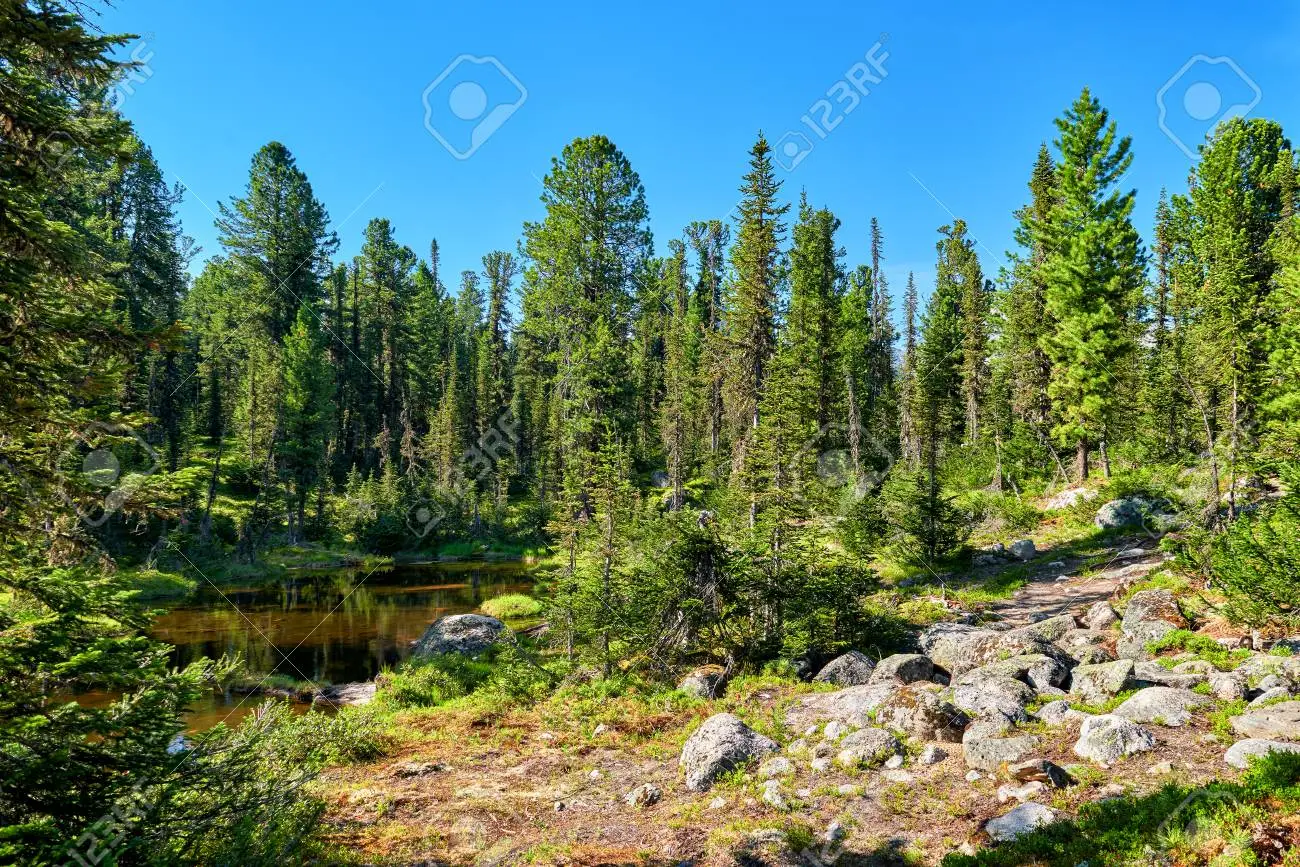 Khai thác than
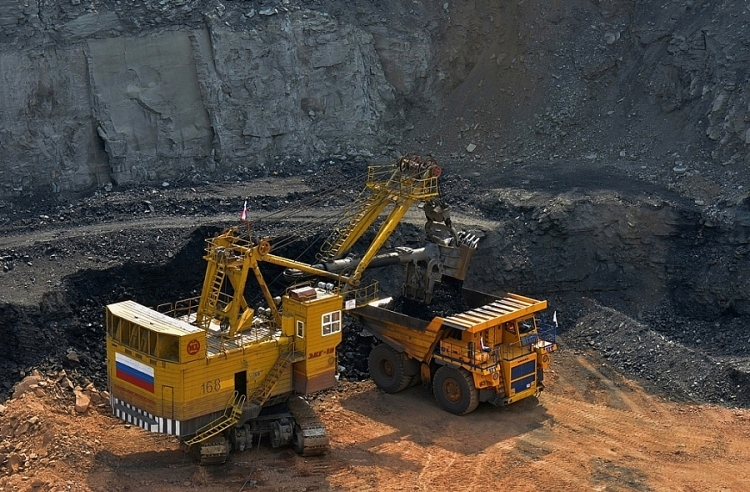 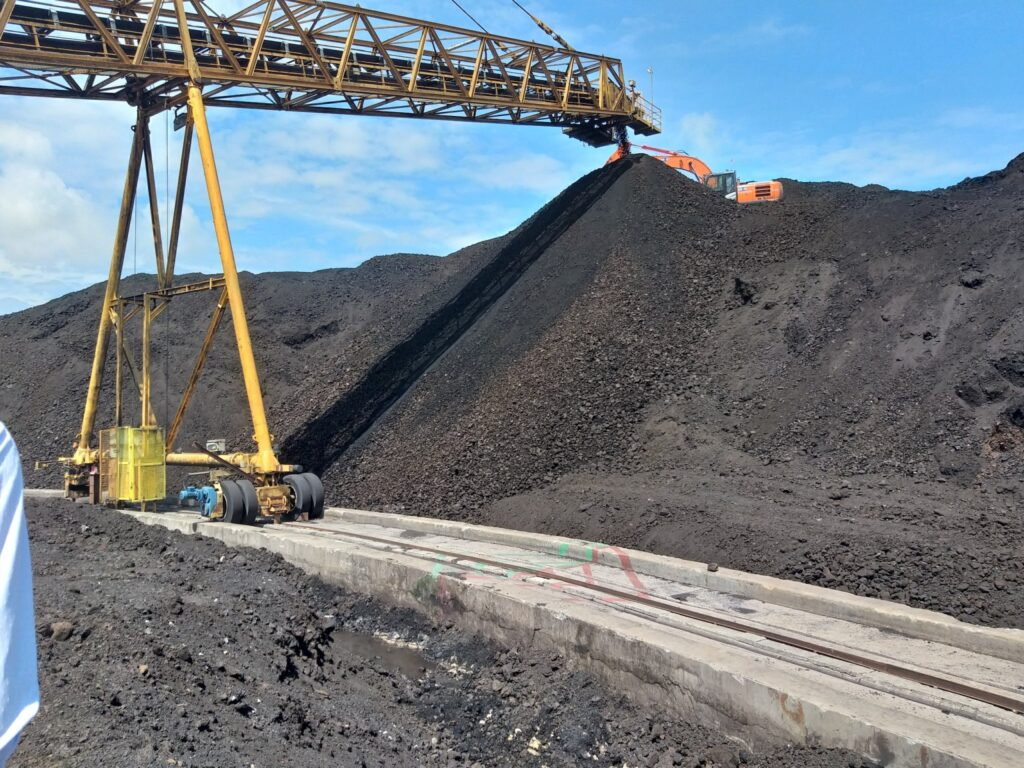 Khai thác dầu mỏ
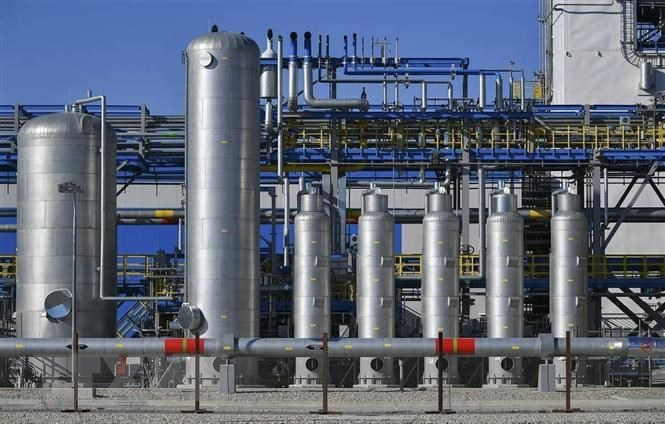 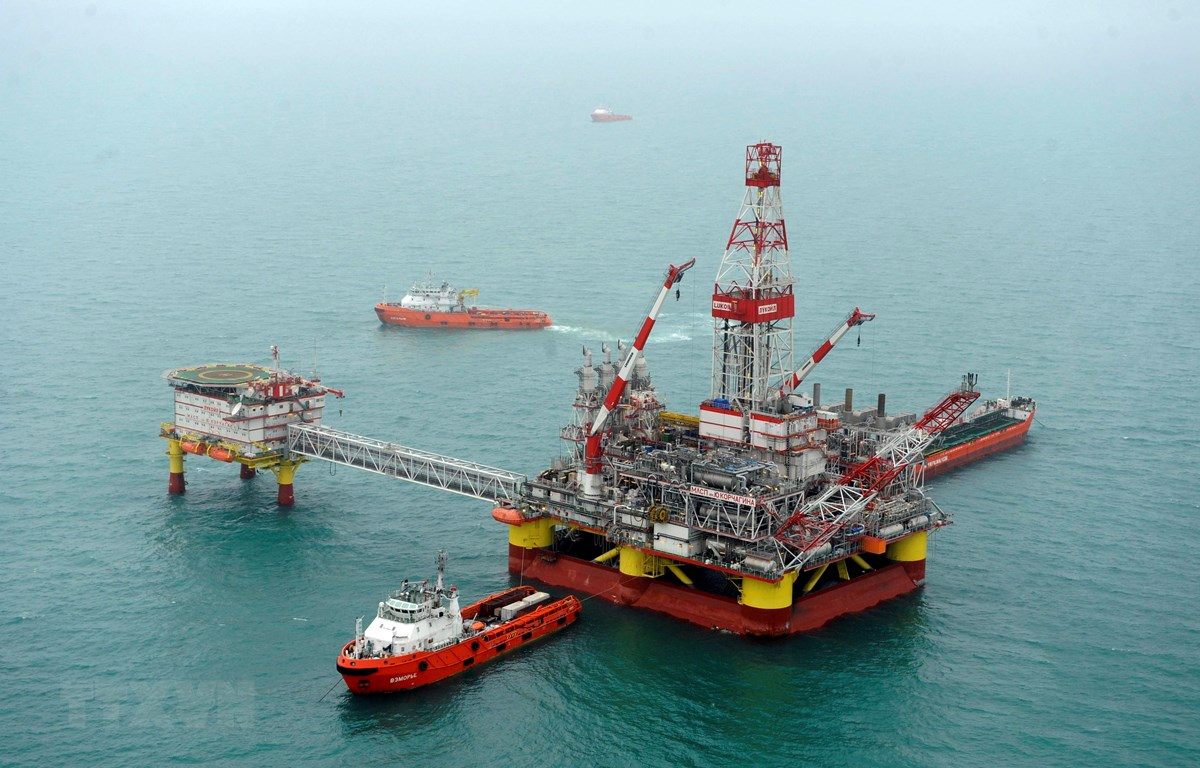 Đường ống dẫn khí đốt
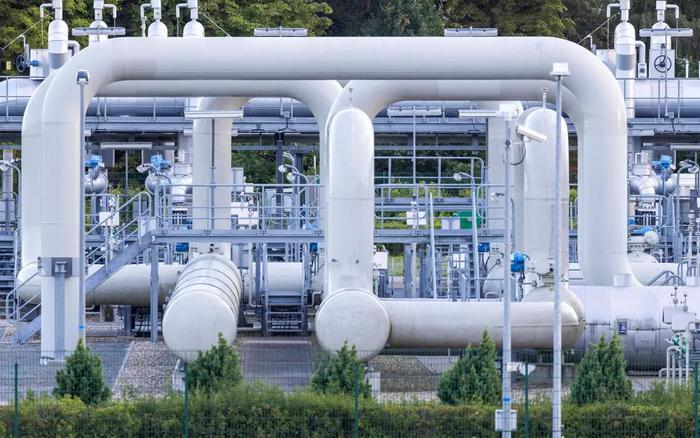 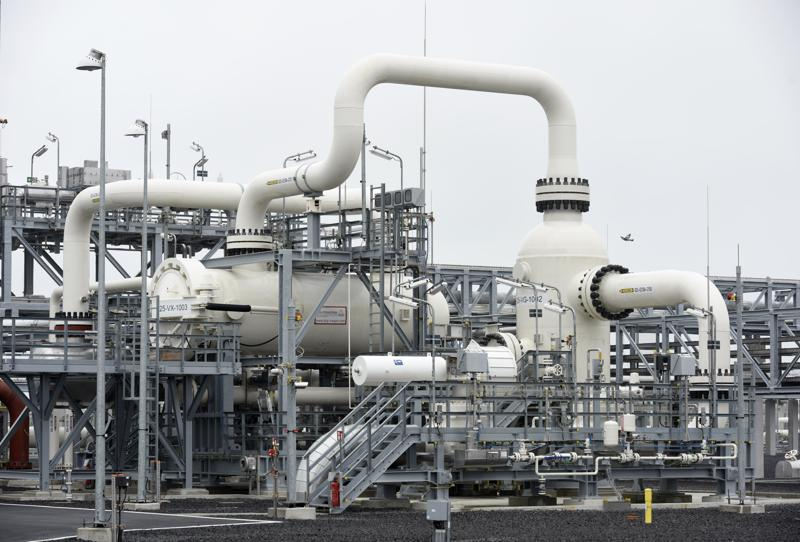 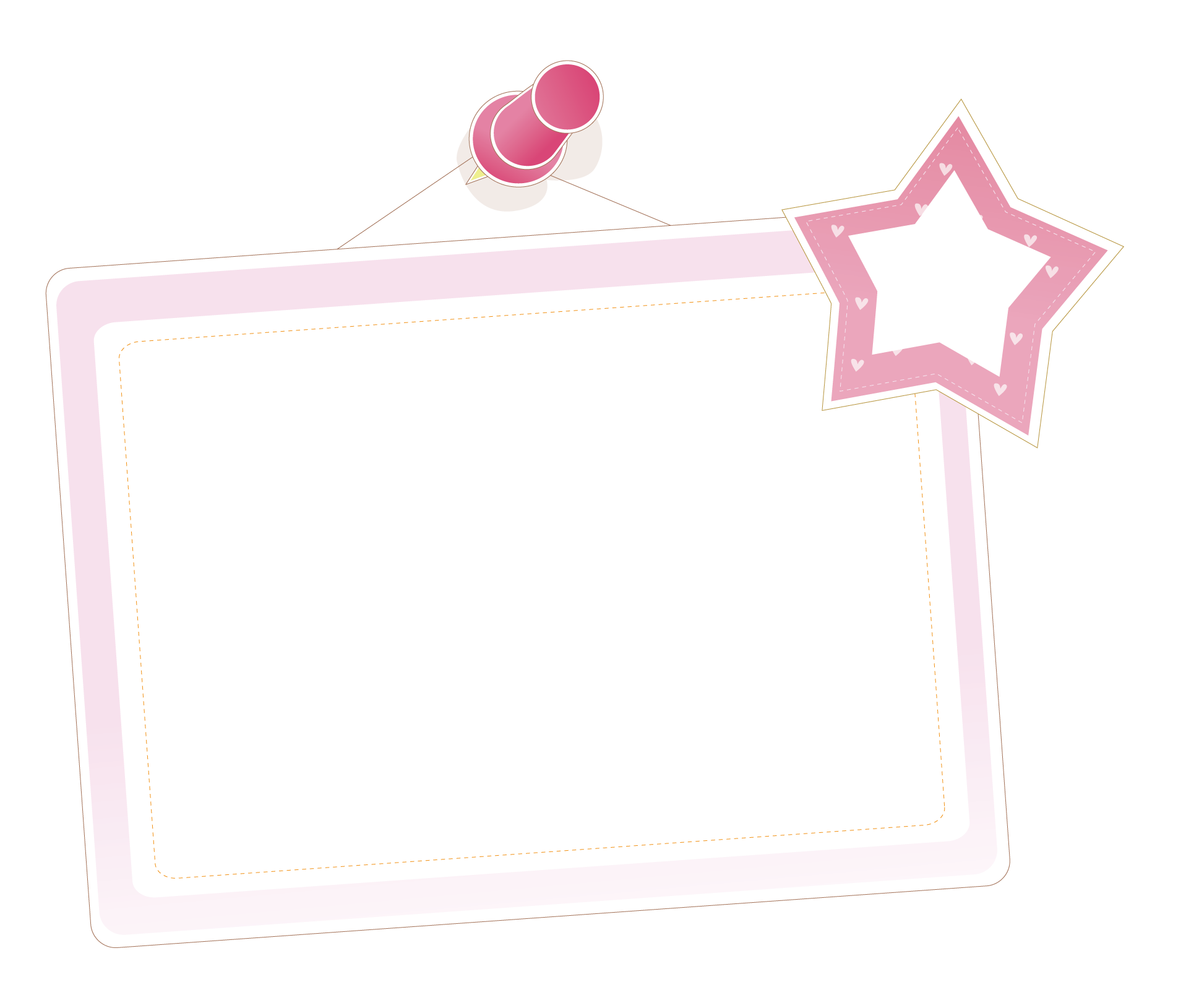 Liên Bang Nga có diện tích lớn nhất thế giới. Tài nguyên thiên nhiên giàu có là điều kiện thuận lợi để nước Nga phát triển kinh tế.
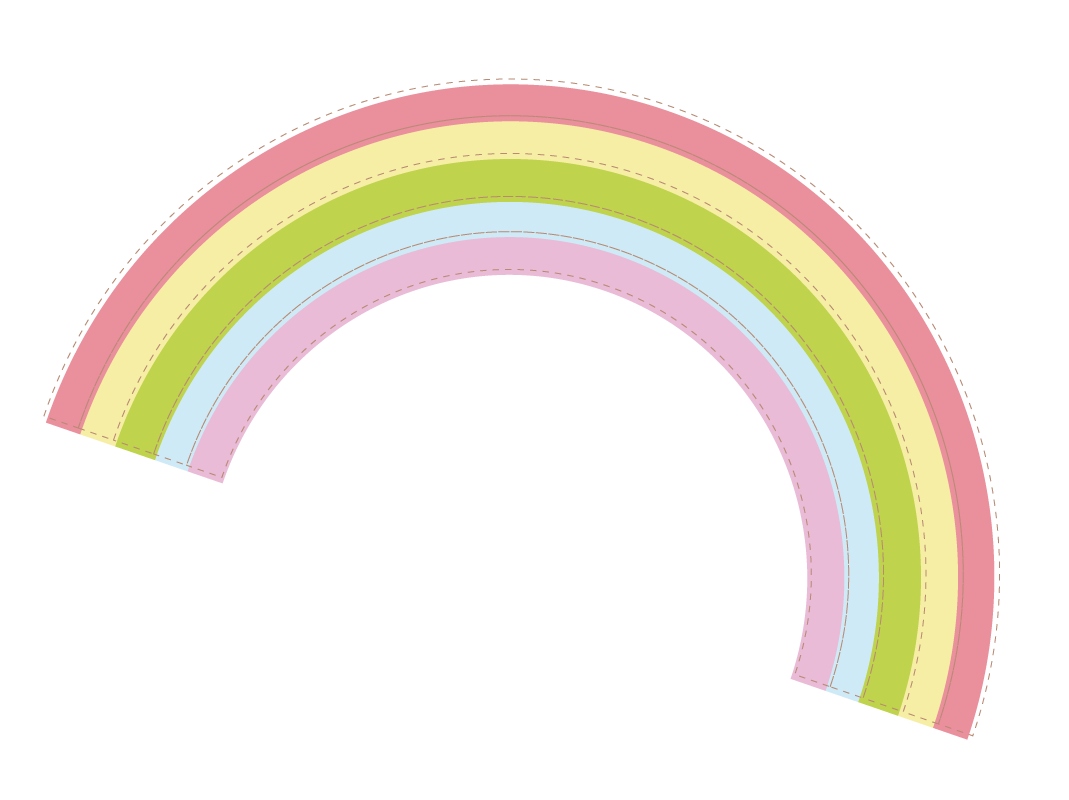 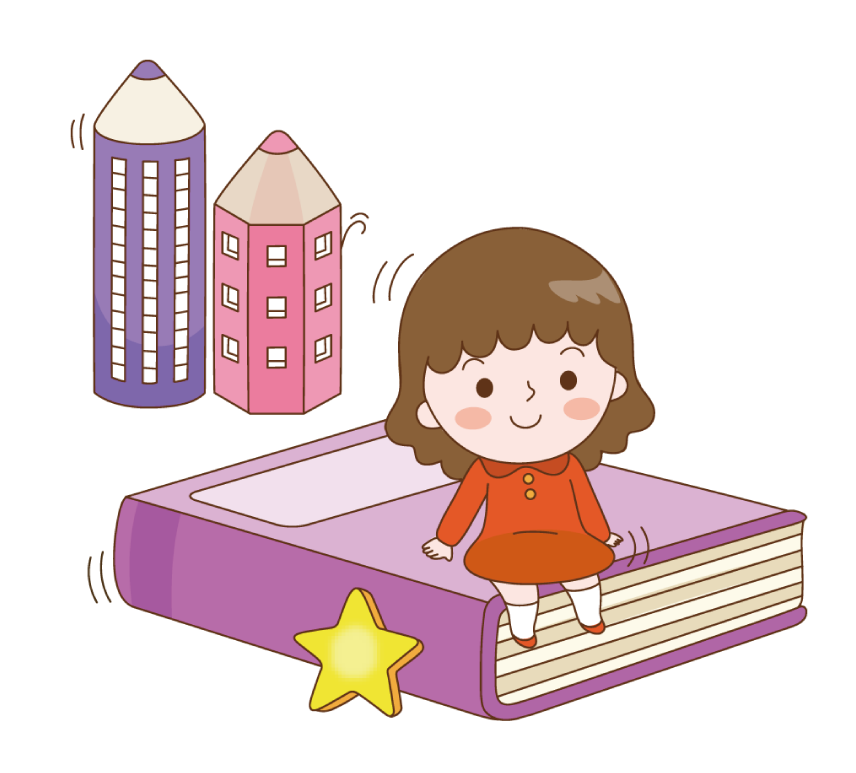 2.Pháp
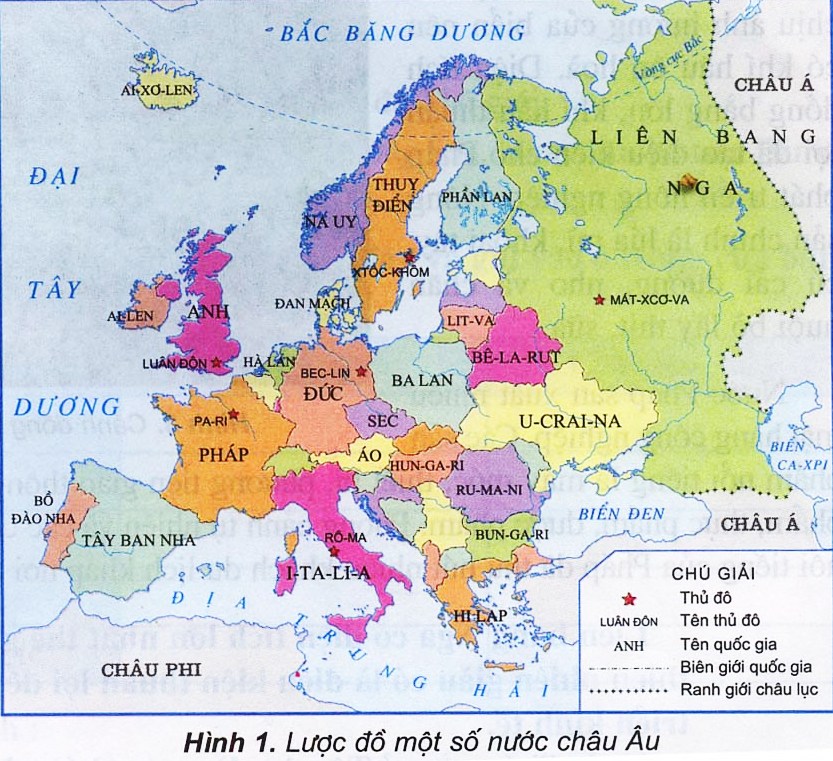 Pháp
Nằm ở  Tây Âu
Khí hậu ôn hòa
Cây cối xanh tốt
Nông nghiệp phát triển
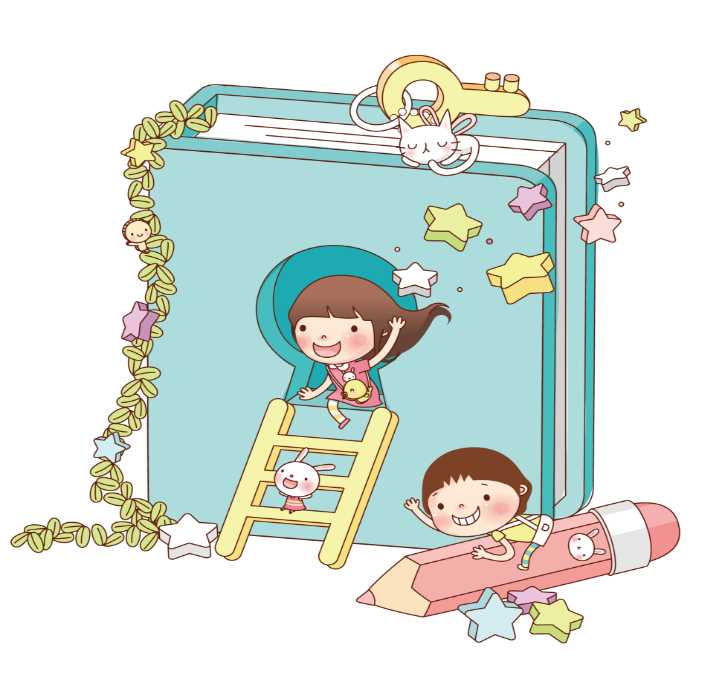 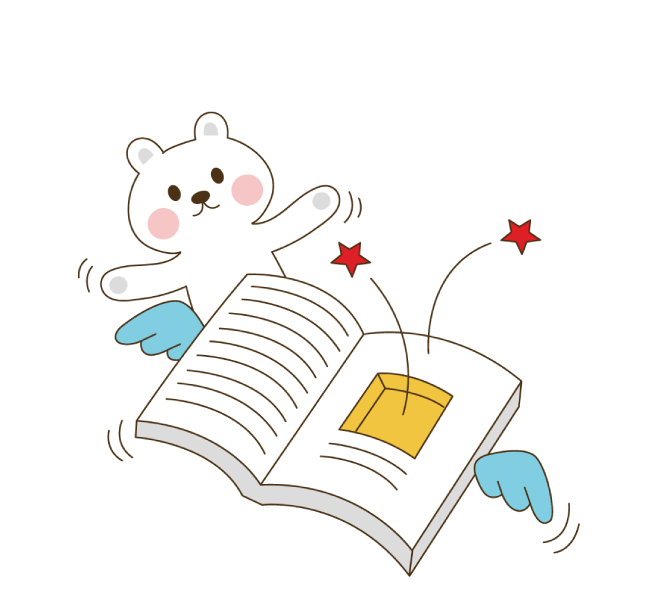 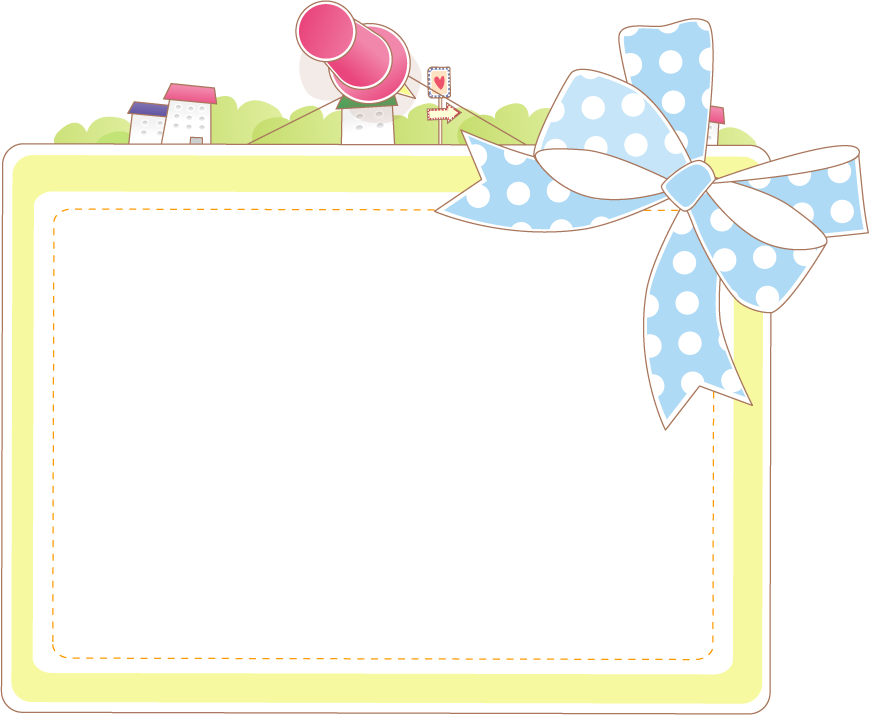 HOẠT ĐỘNG
NHÓM ĐÔI
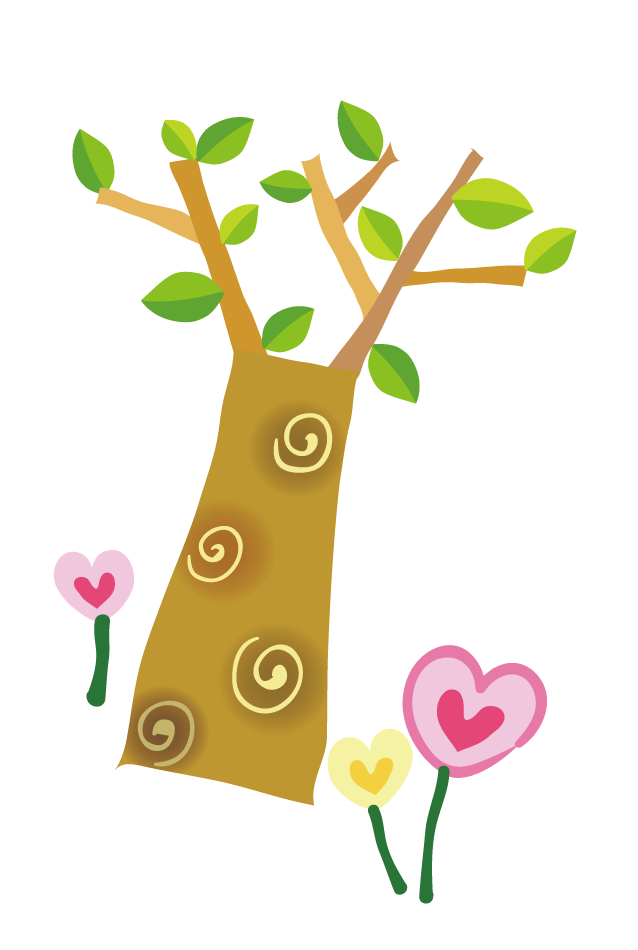 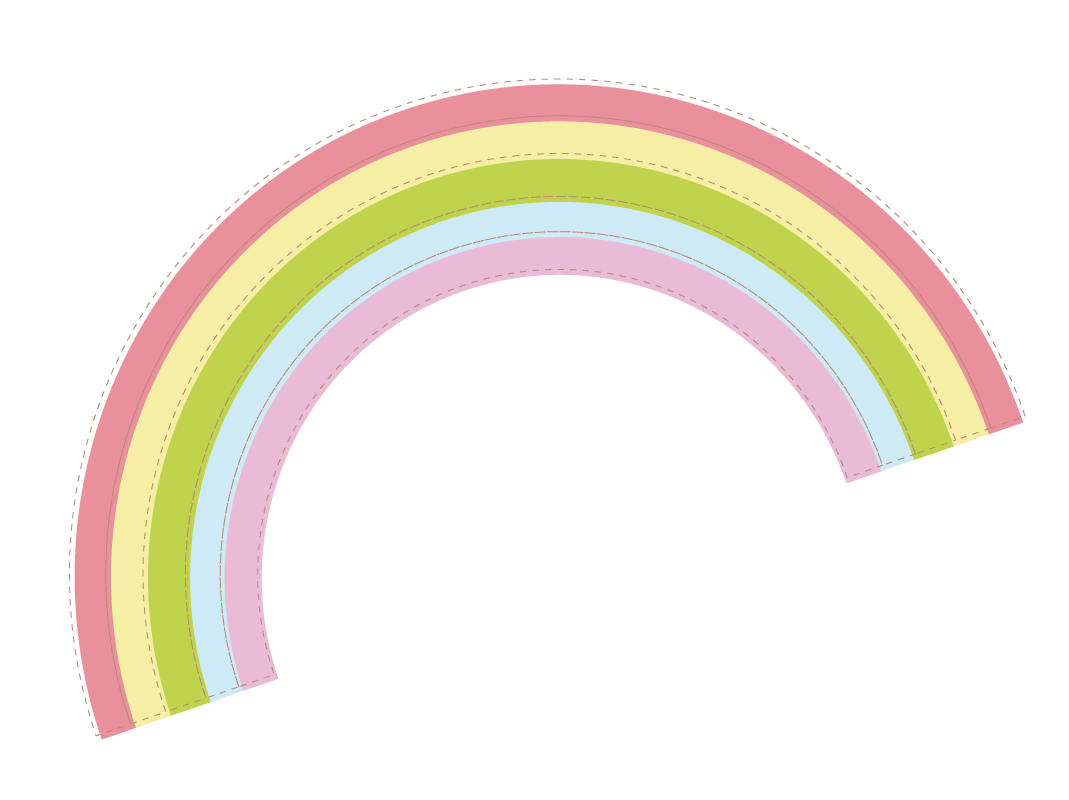 4. Dựa vào hiểu biết của em hoàn thành sơ đồ sau:
Pháp
+ Nêu những sản phẩm của ngành công nghiệp và nông nghiệp của nước Pháp?
Máy móc, thiết bị, phương tiện giao thông, vải, quần áo, dược phẩm, mĩ phẩm , thực phẩm….
Sản phẩm công nghiệp:
Sản phẩm nông nghiệp:
Lúa mì, khoai tây, củ cải đường, nho và chăn nuôi bò lấy thịt,sữa….
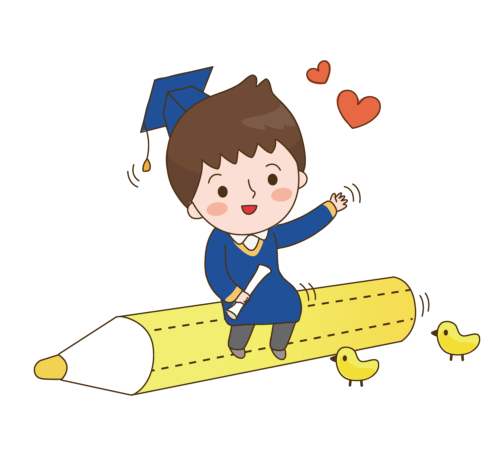 Nước Pháp có rất nhiều cánh đồng nho rộng lớn. Đó là nguyên liệu làm rượu vang nho, một loại rượu nổi tiếng ở pháp.
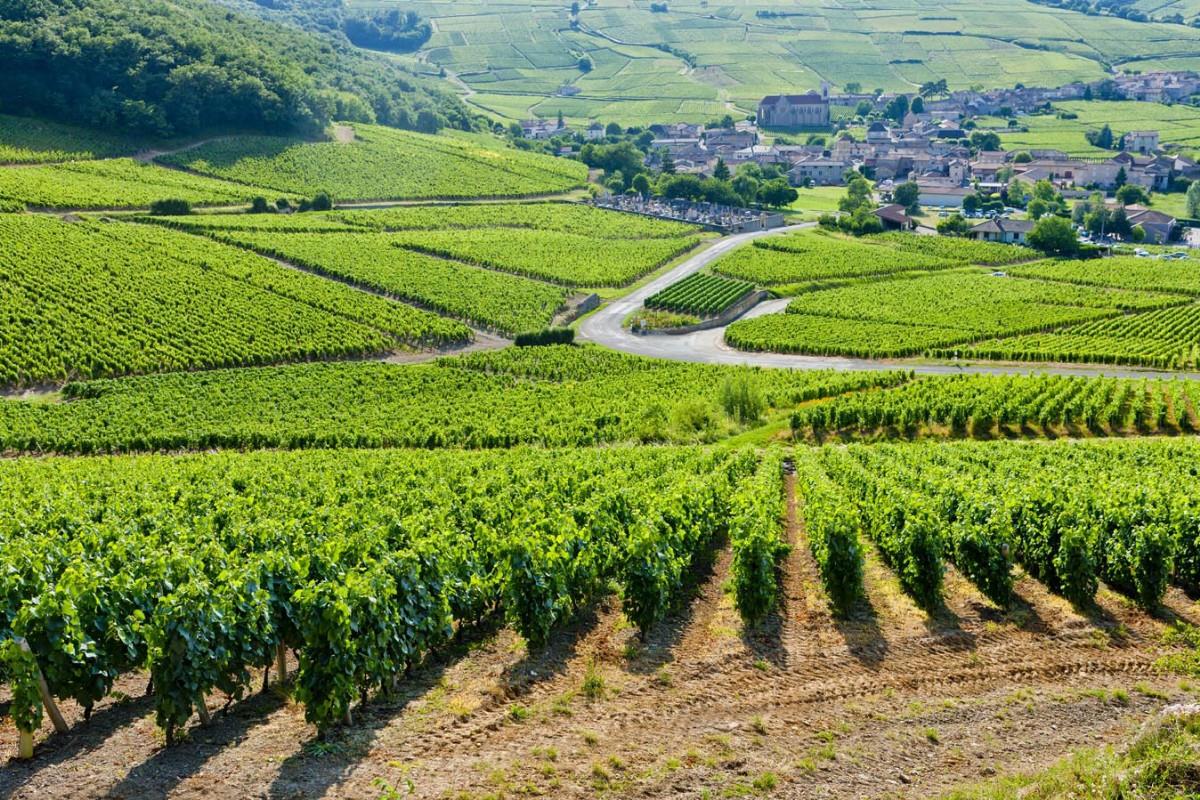 NHÀ MÁY SẢN XUẤT MÁY BAY
NHÀ MÁY SẢN XUẤT Ô TÔ
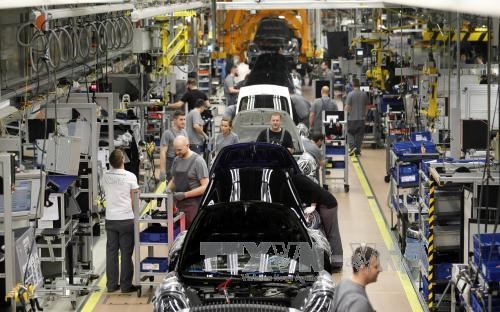 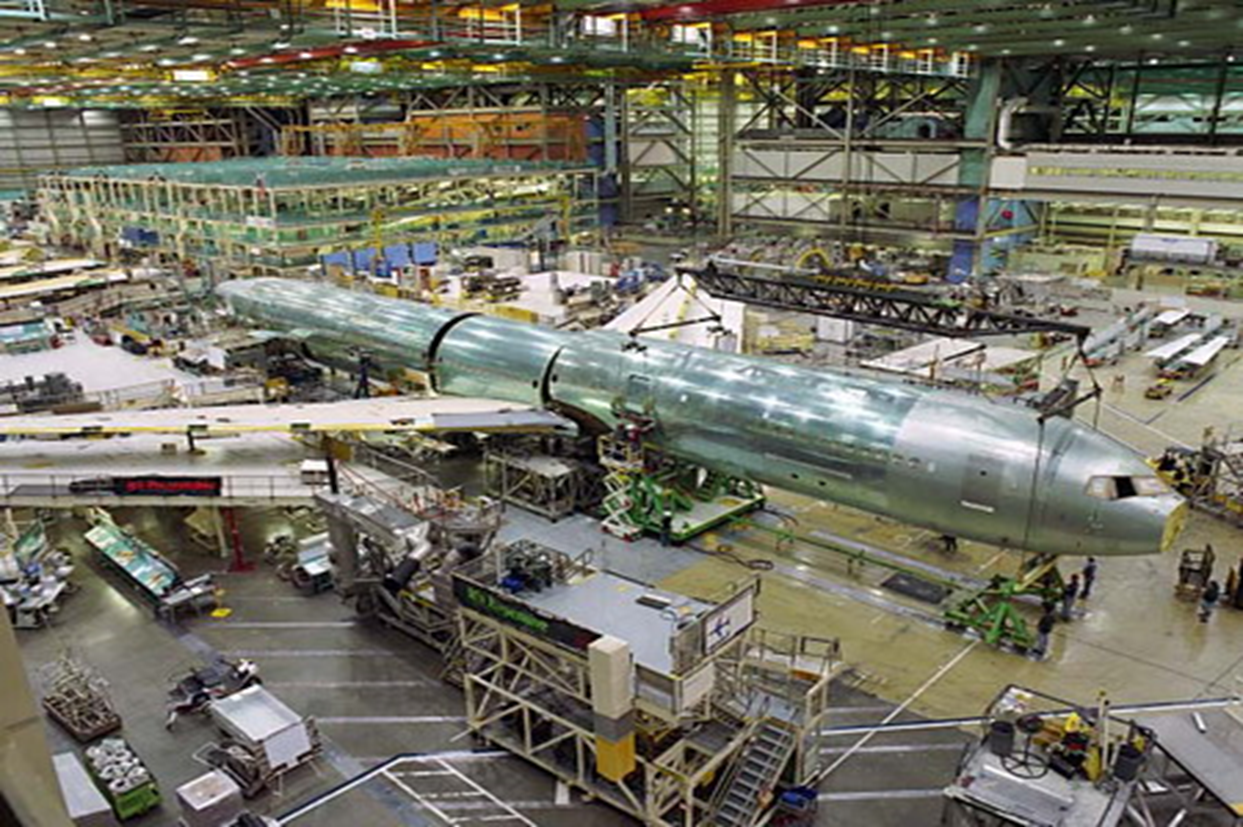 PHỐ CỔ Ở THỦ ĐÔ PARI
THÁP EIFEL
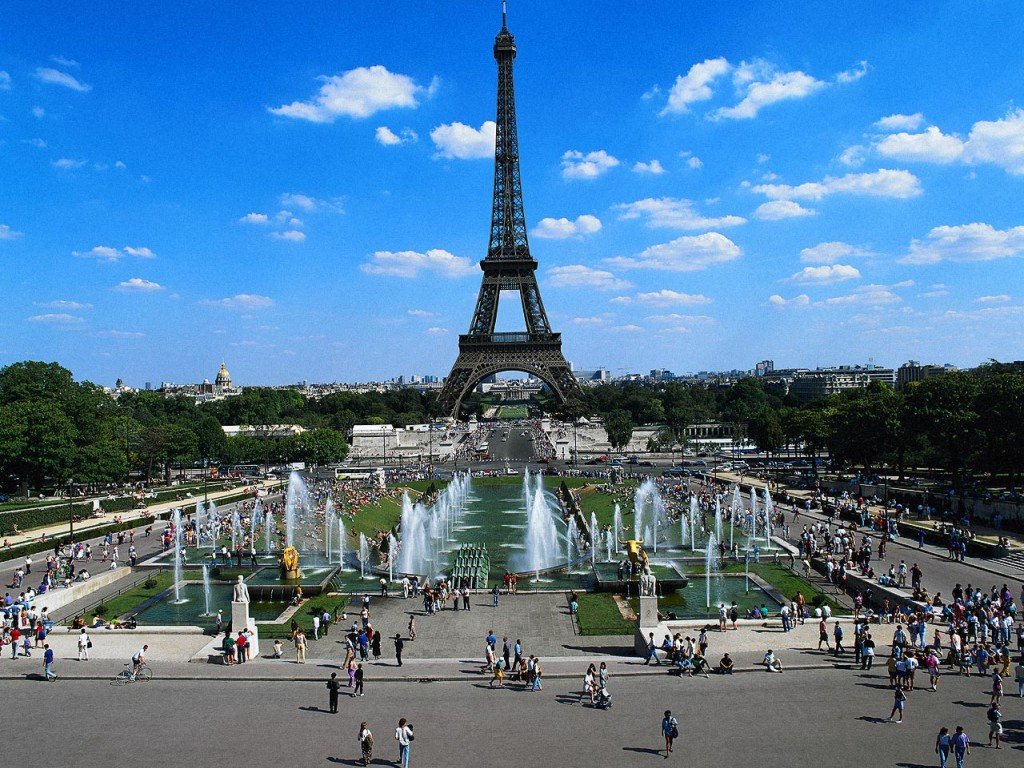 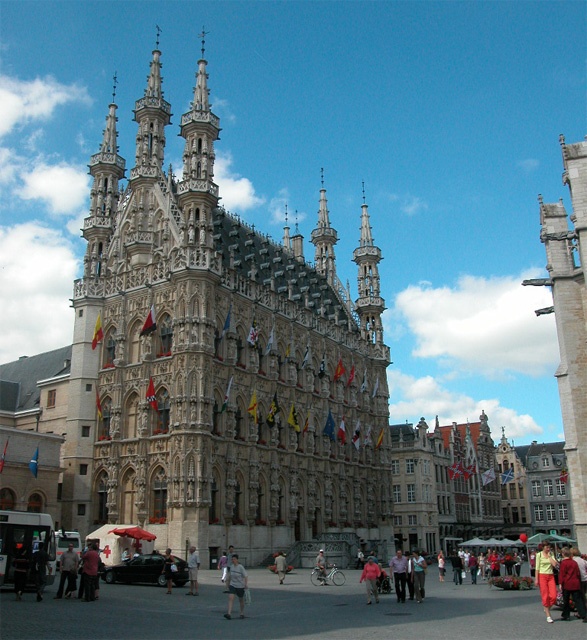 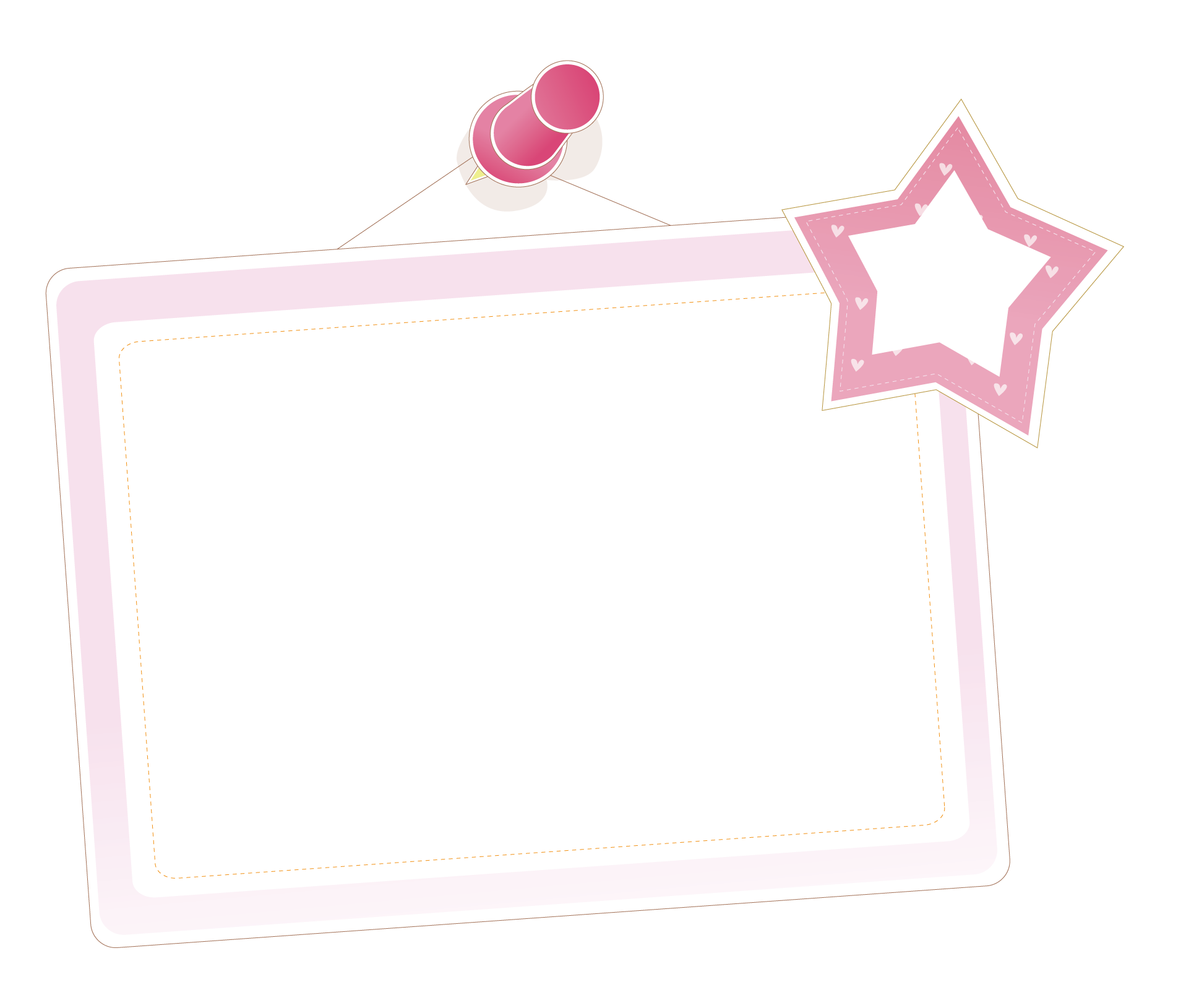 Nước Pháp nằm ở Tây Âu, là nước phát triển công nghiệp, nông nghiệp và dịch vụ.
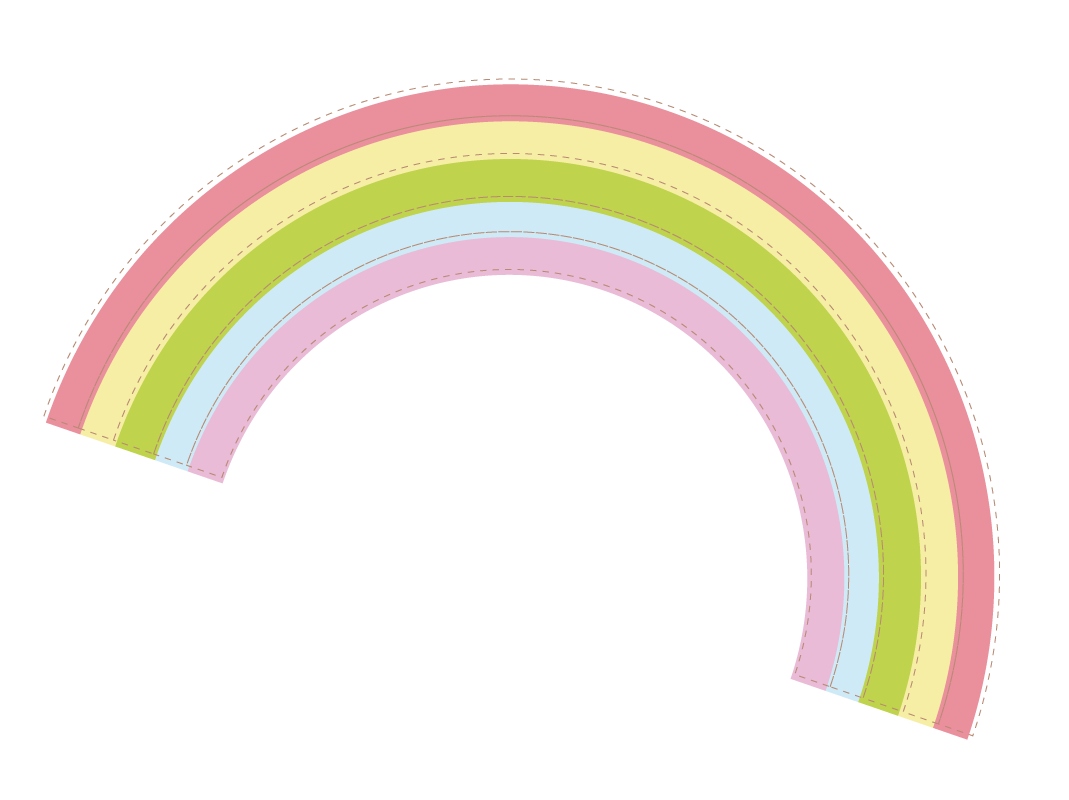 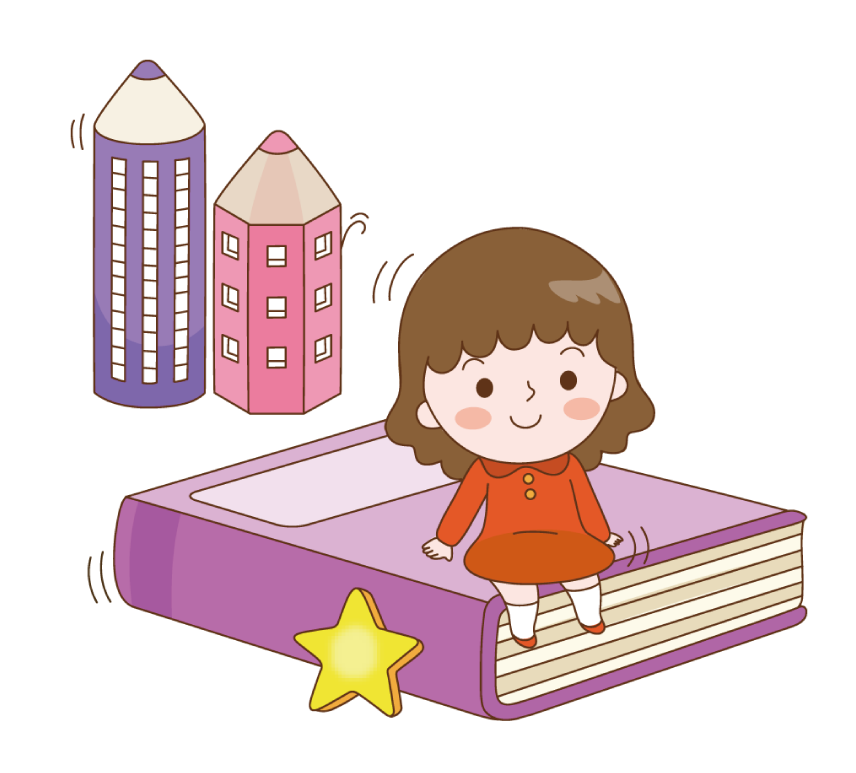 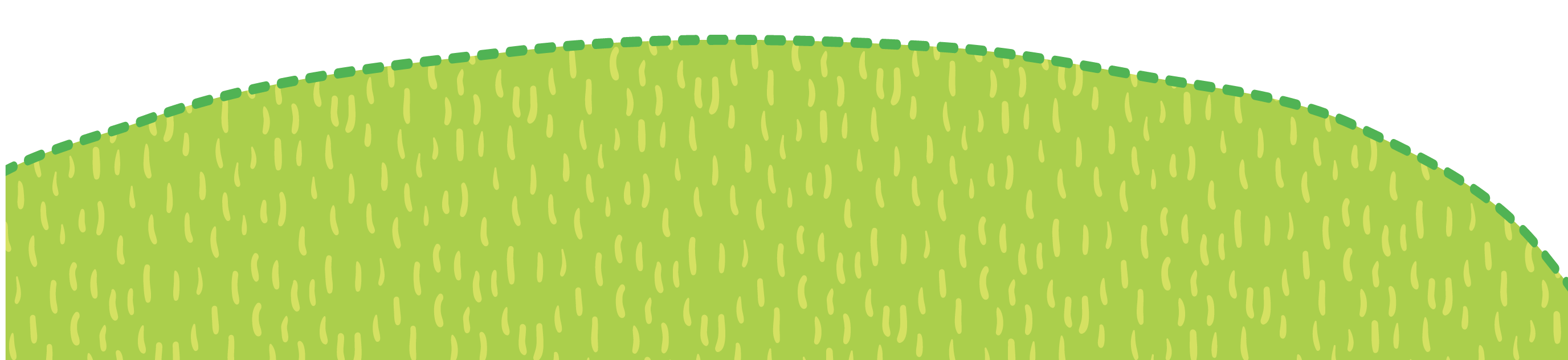 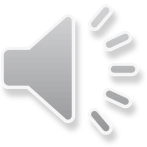 KHỞI ĐỘNG
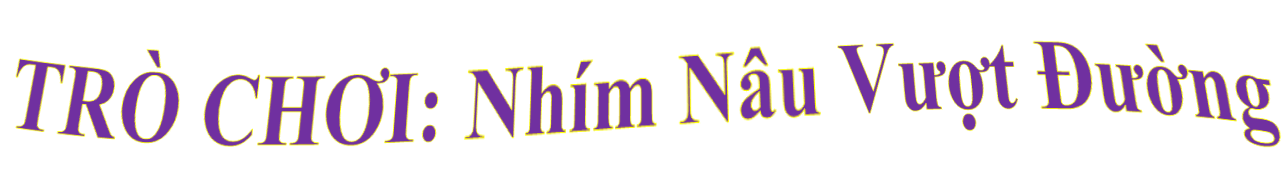 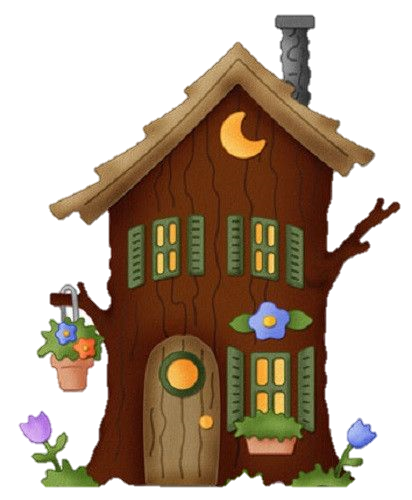 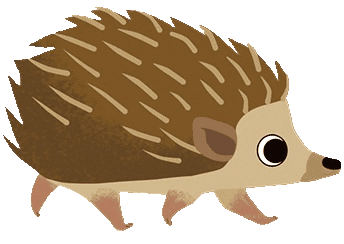 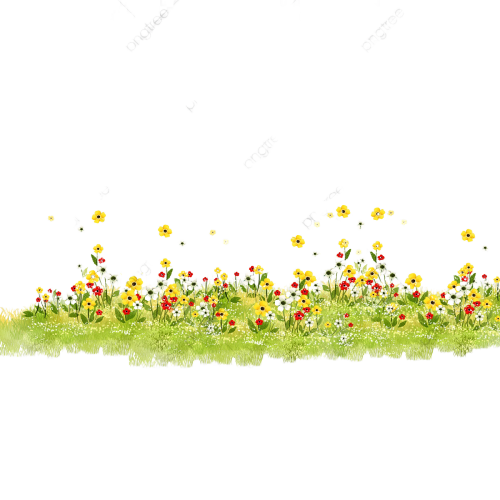 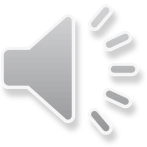 Cách chơi
Để giúp nhím nâu vượt qua con đường đầy khó khăn trở về với ngôi nhà của mình.
Các em học sinh sẽ trả lời từng câu hỏi tương ứng với từng chướng ngại vật trên đường.
Chúc các em loại bỏ được nhiều chướng ngại vật.
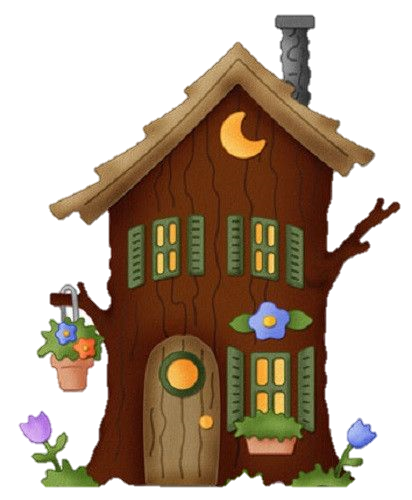 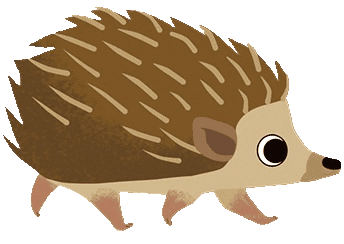 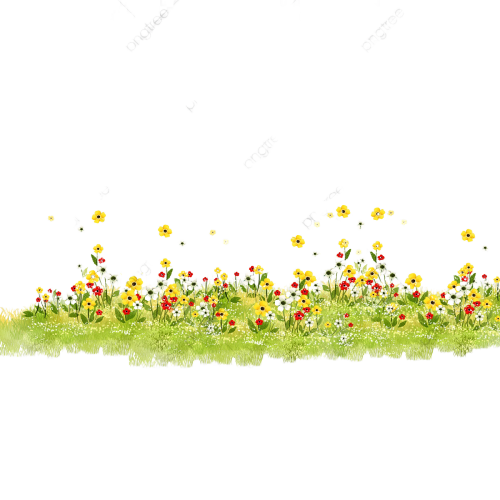 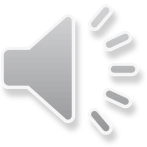 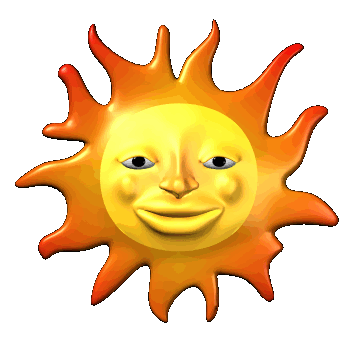 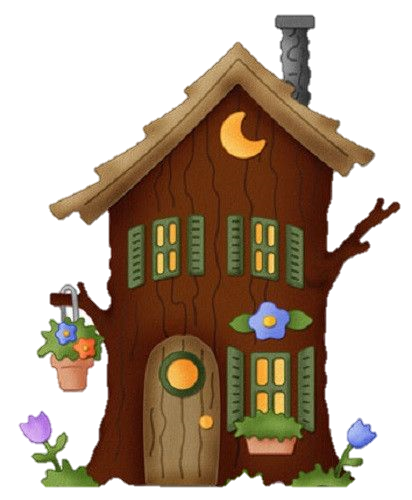 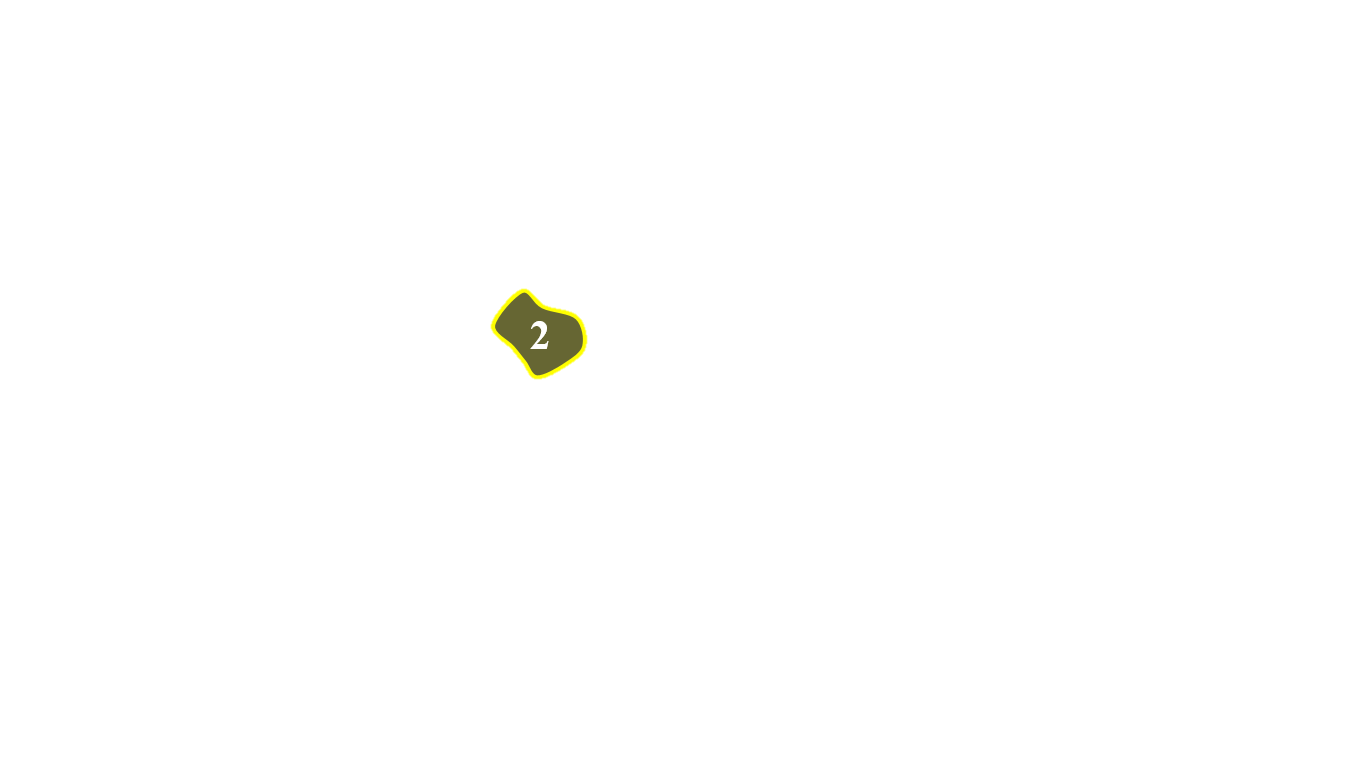 3
1
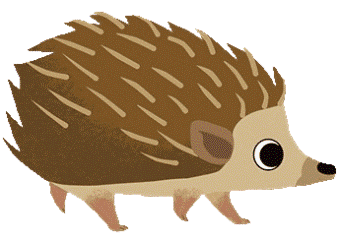 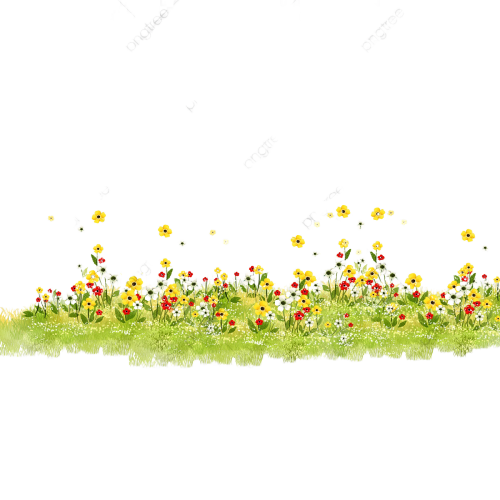 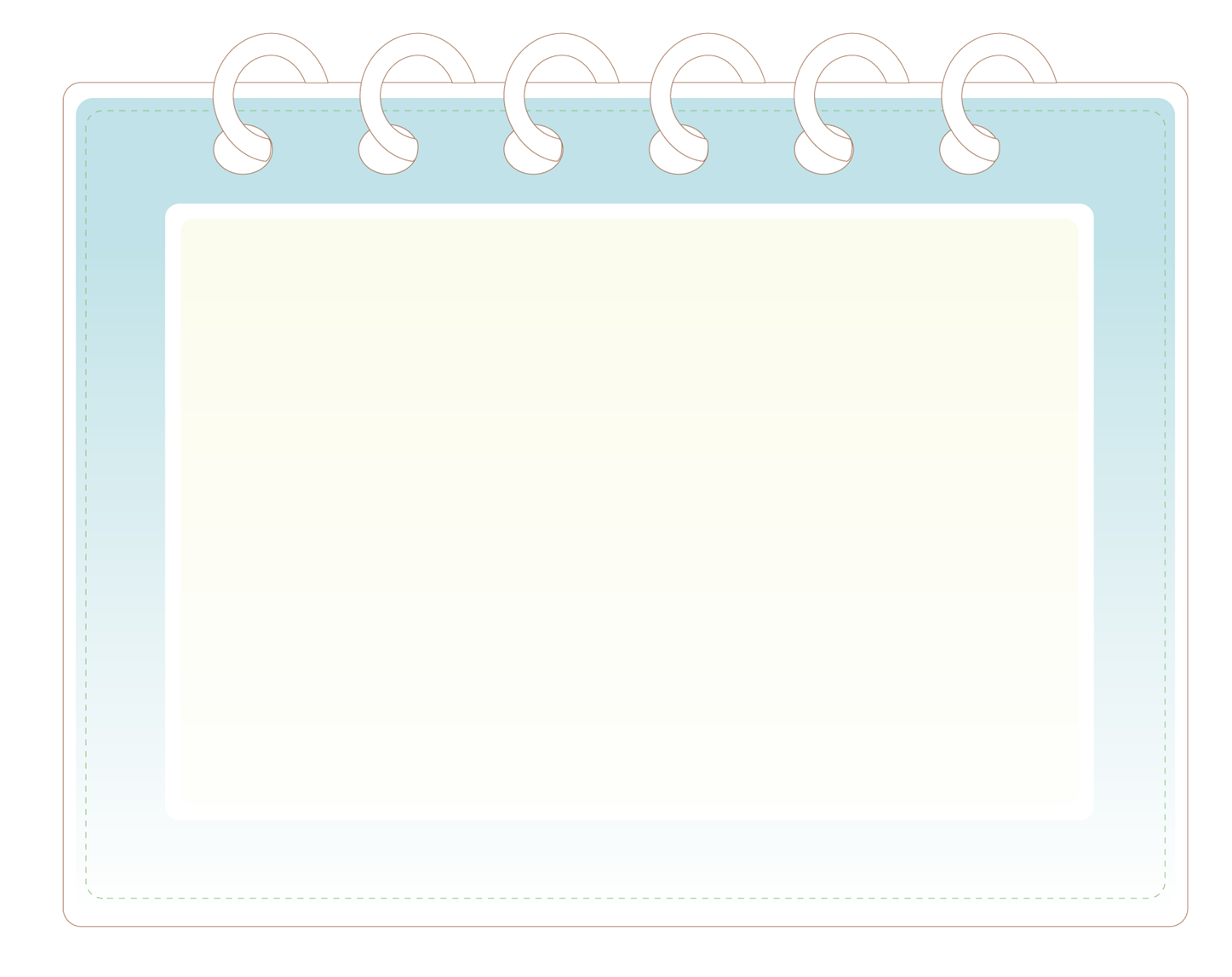 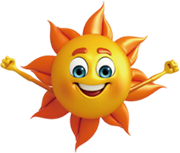 Câu 1. Liên Bang Nga nằm ở:
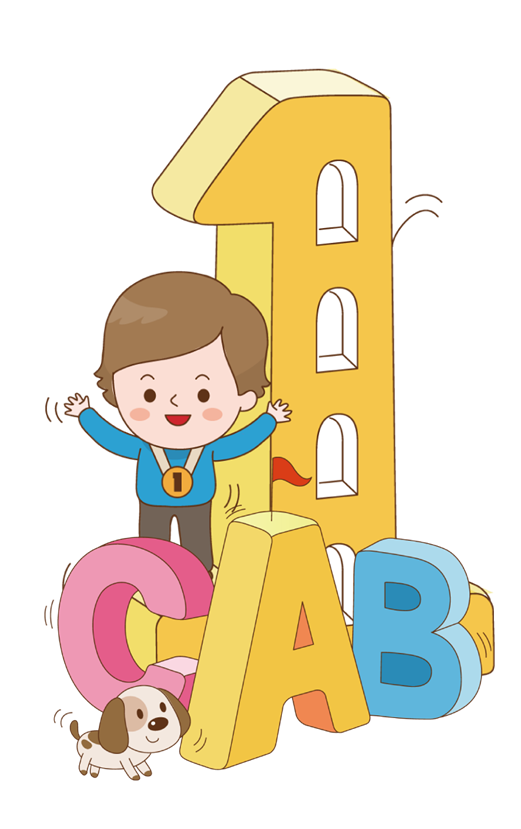 Châu Âu

Châu Á

Châu Âu và Châu Á
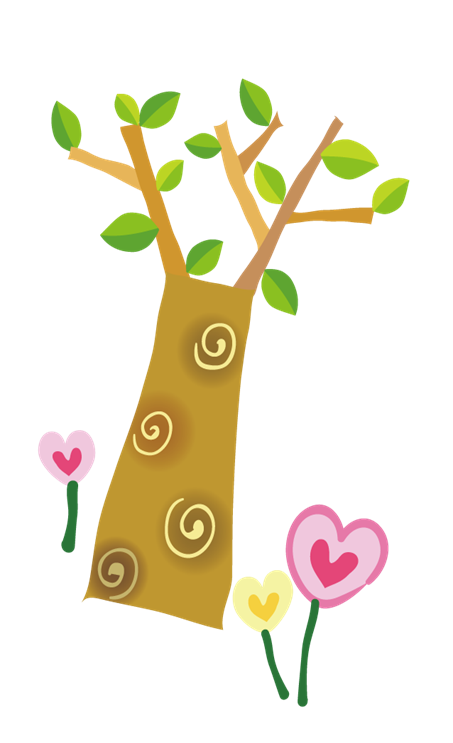 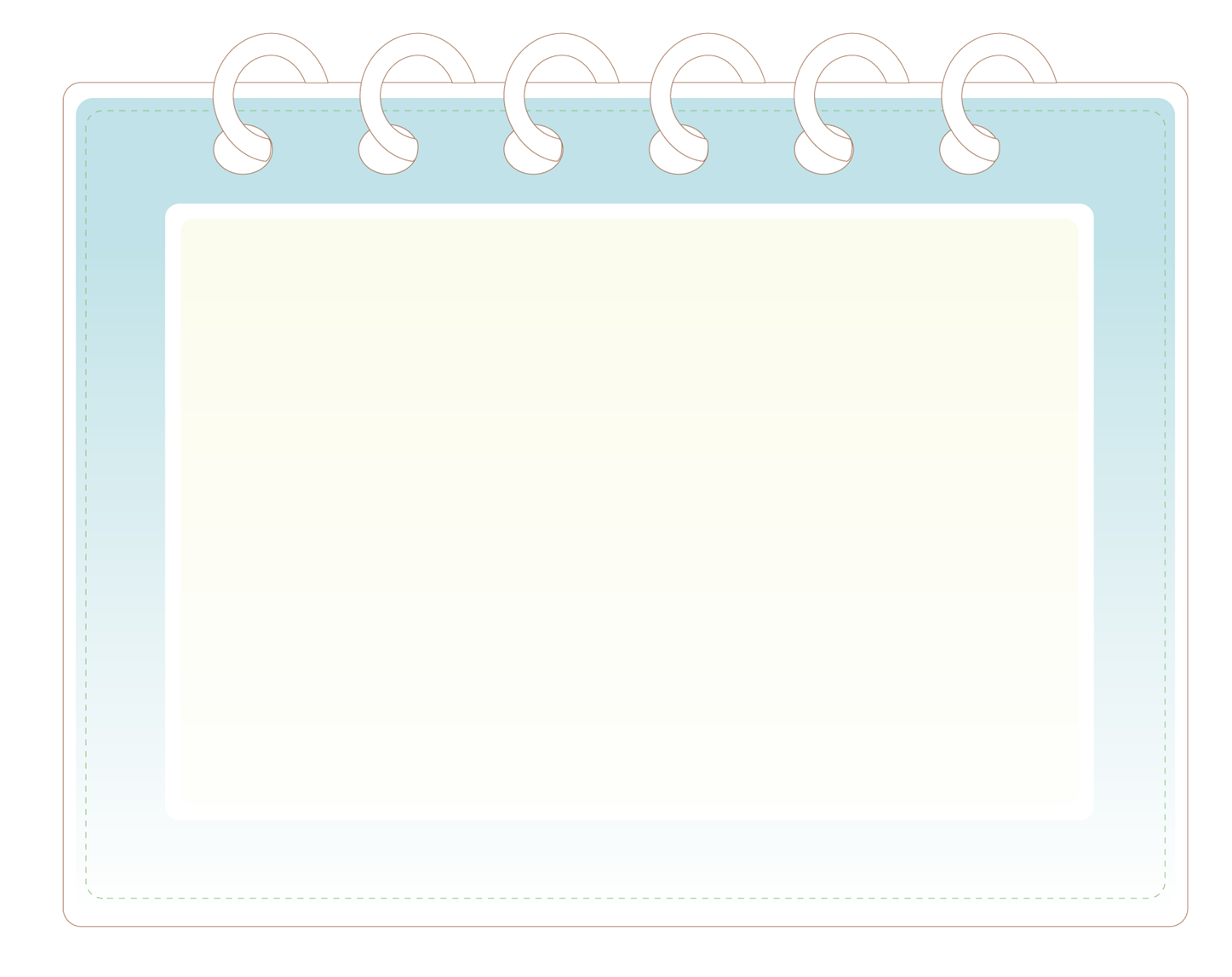 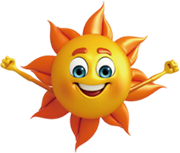 Câu 2: Điều kiện thuận lợi để nước Nga phát triển là:
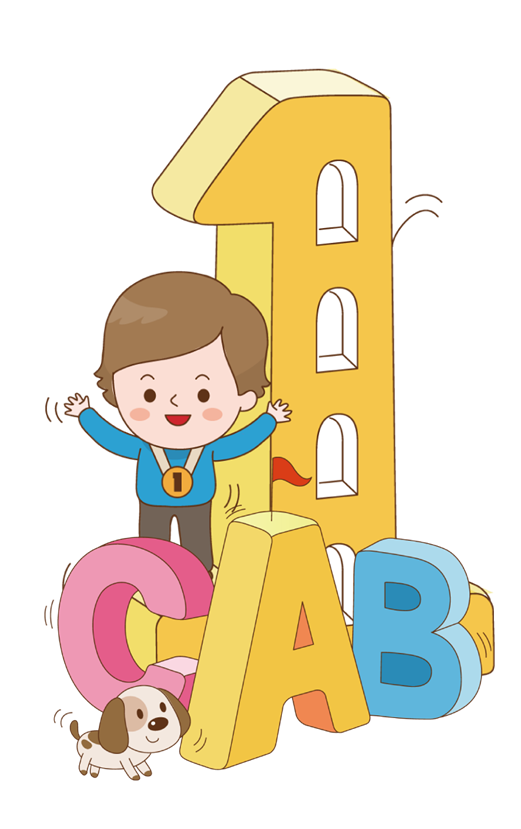 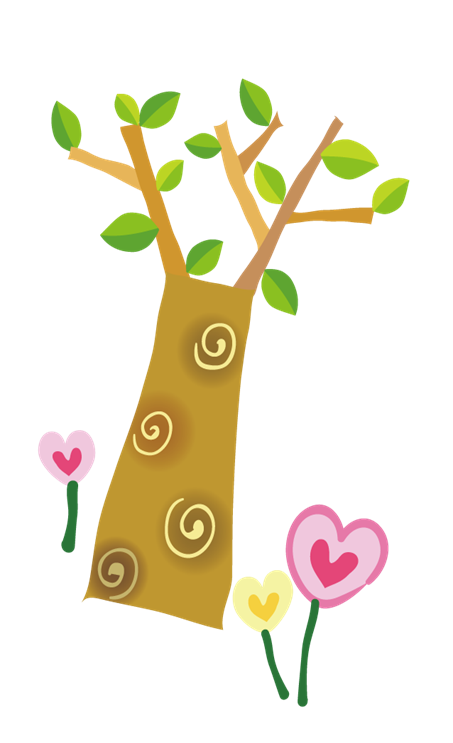 A. Tài nguyên thiên nhiên giàu có.

B. Diện tích lớn nhất thế giới.

C. Khí hậu tốt.
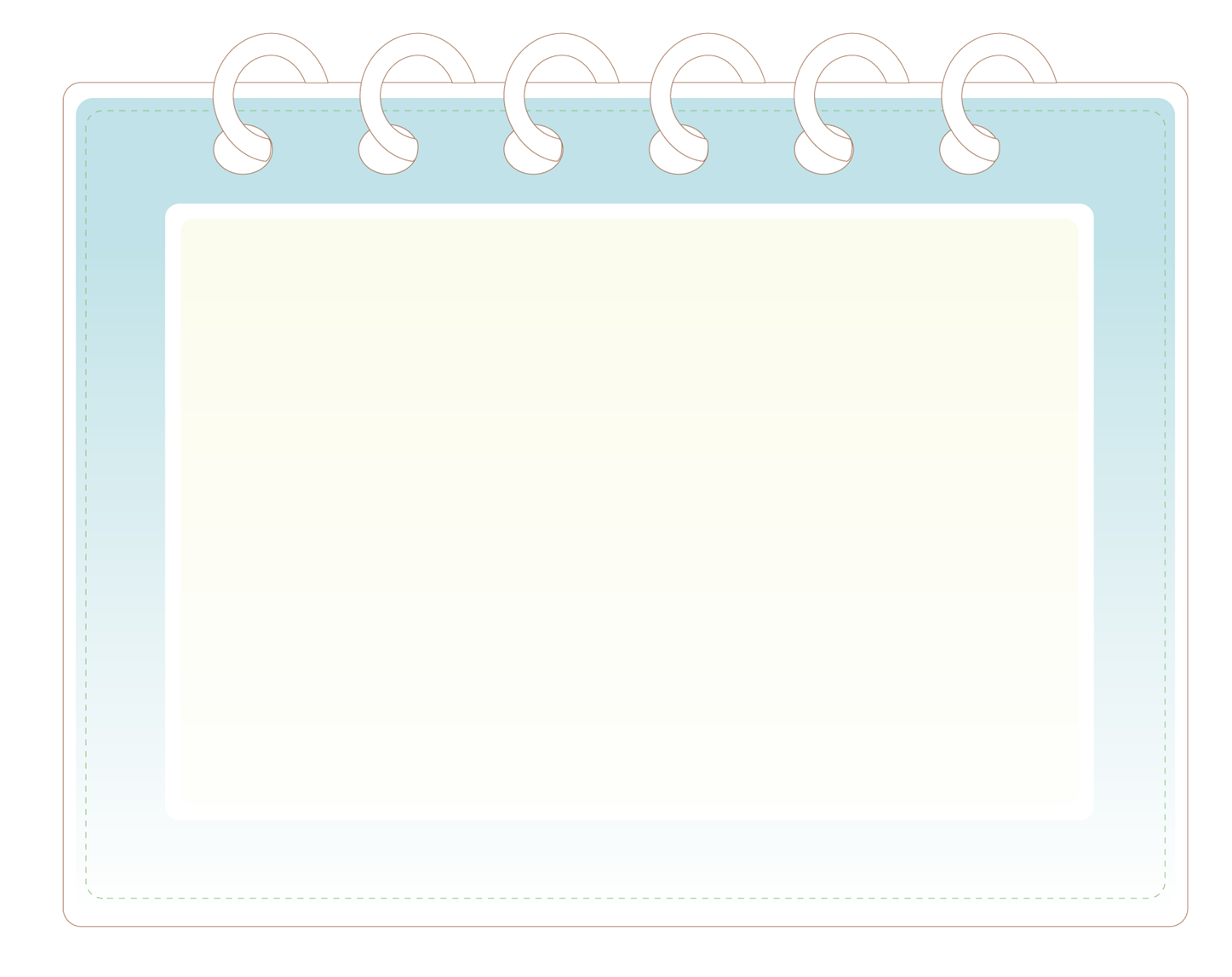 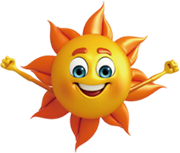 Câu 2: Nước Pháp đã thu hút nhiều khách du lịch nhờ:
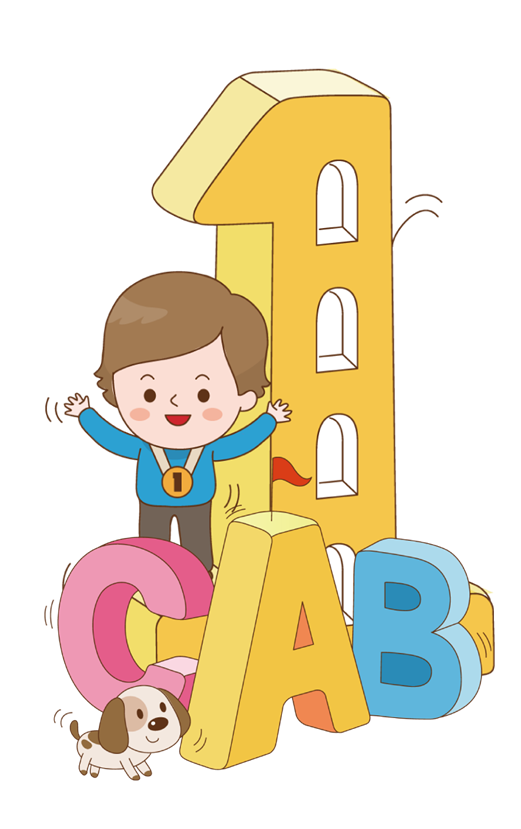 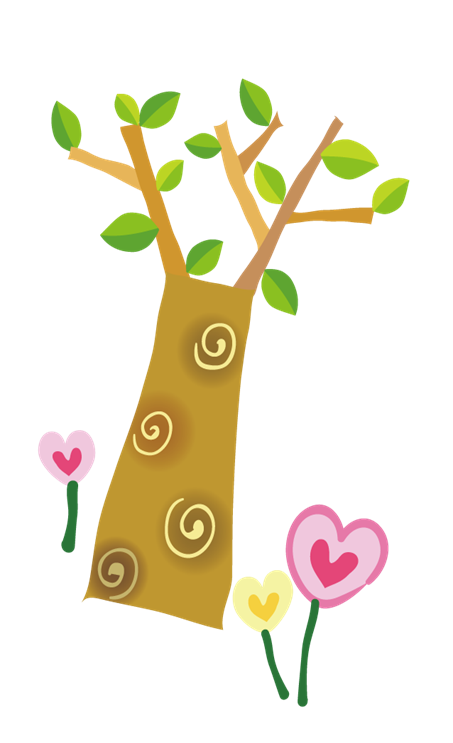 A. Phong cảnh tự nhiên và các công trình kiến trúc nổi tiếng.

B. Khí hậu thuận lợi.

C. Có các sản phẩm nổi tiếng.
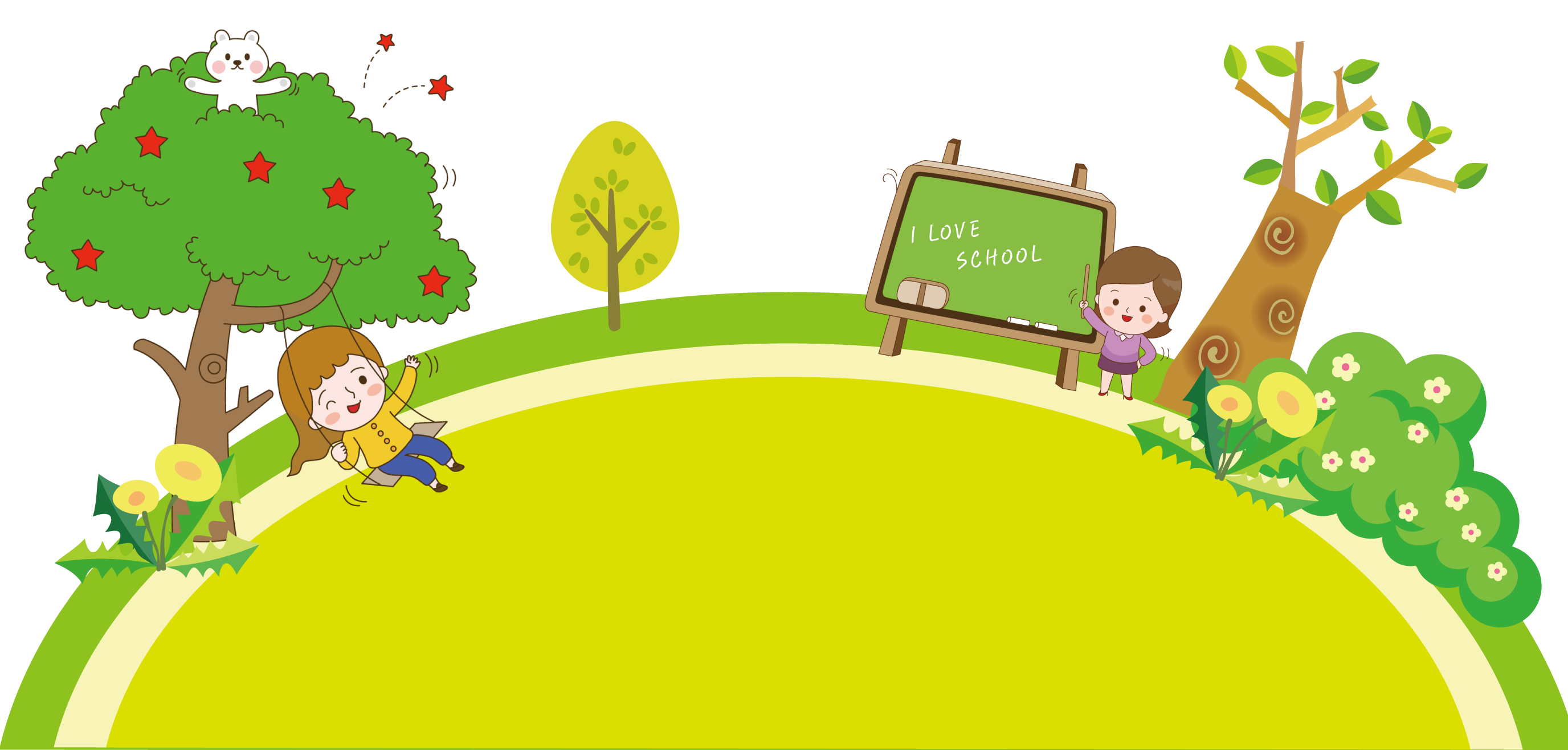 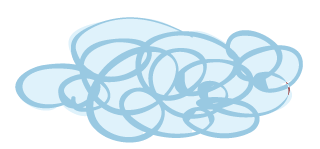 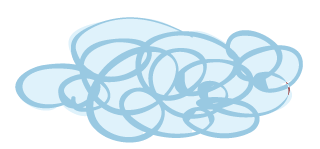 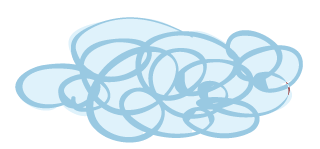 Cảm ơn quý thầy cô và các em học sinh đã lắng nghe.
[Speaker Notes: 更多精彩模板请关注【沐沐槿PPT】https://mumjin.taobao.com/]